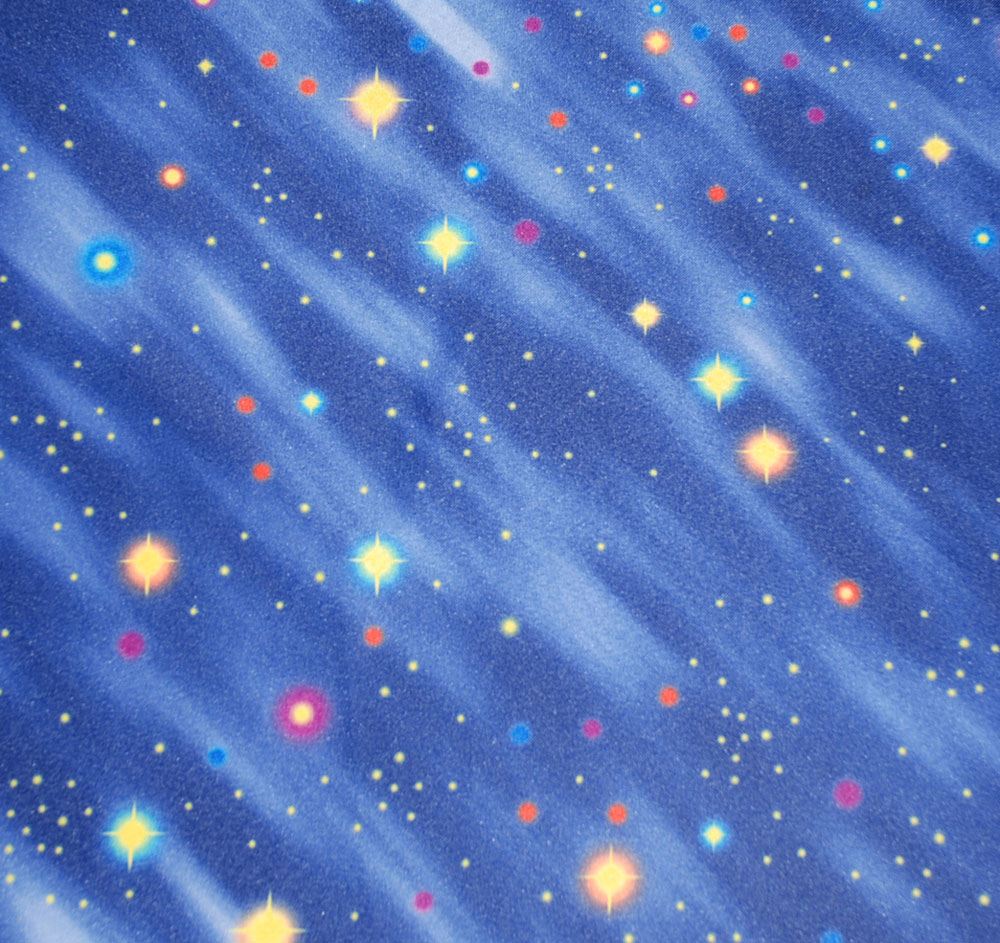 МБДОУ «Детский сад №17 «Звёздочка»
 г. Лесосибирска
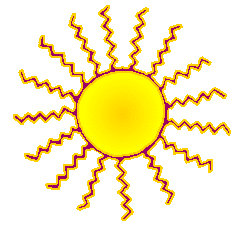 Космическоеприключение
Подготовила Петрова 
Людмила Сергеевна
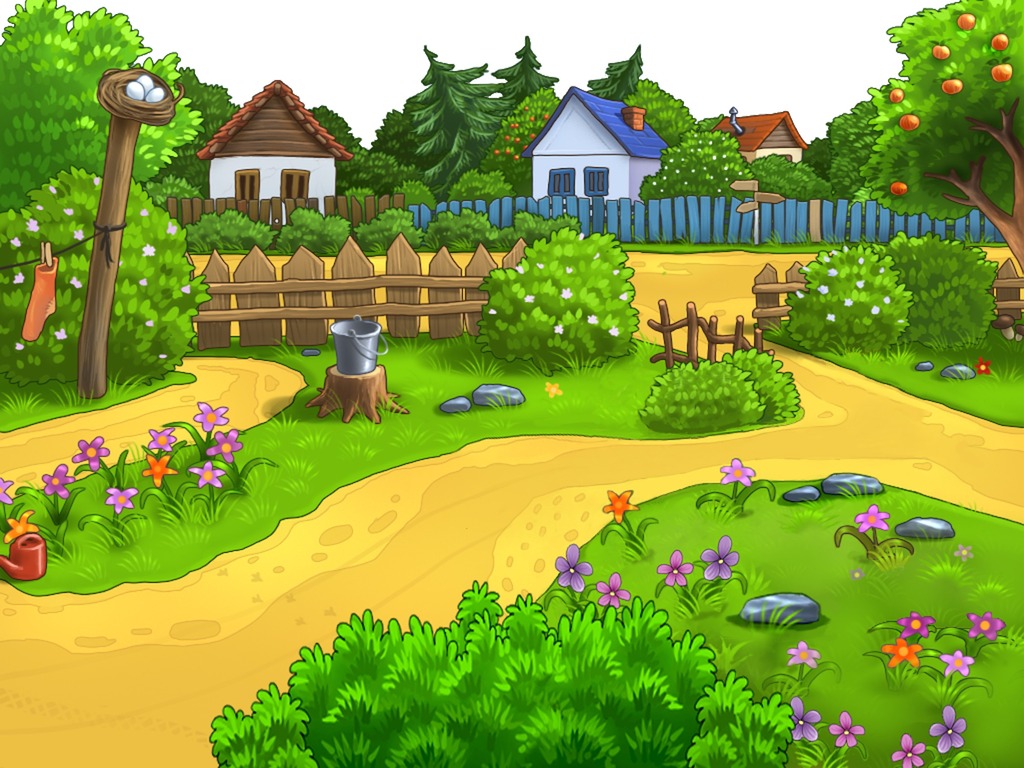 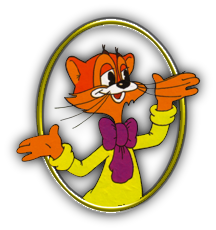 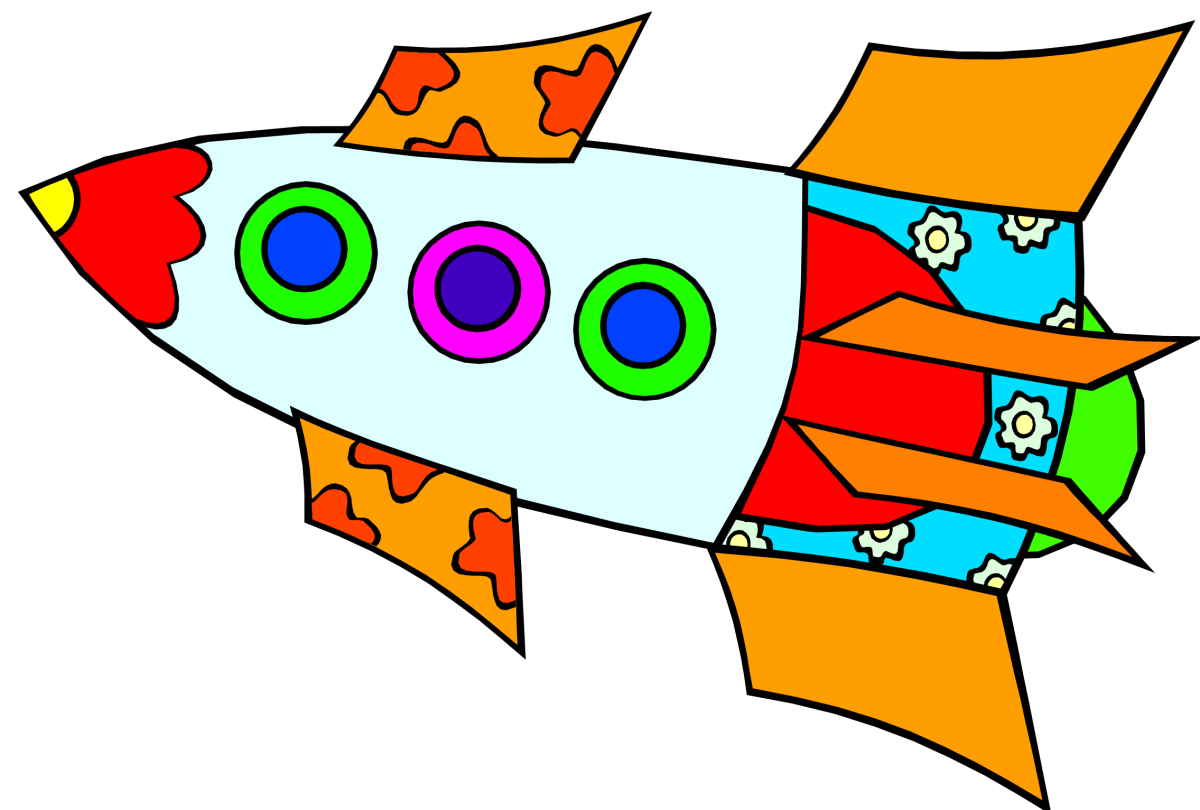 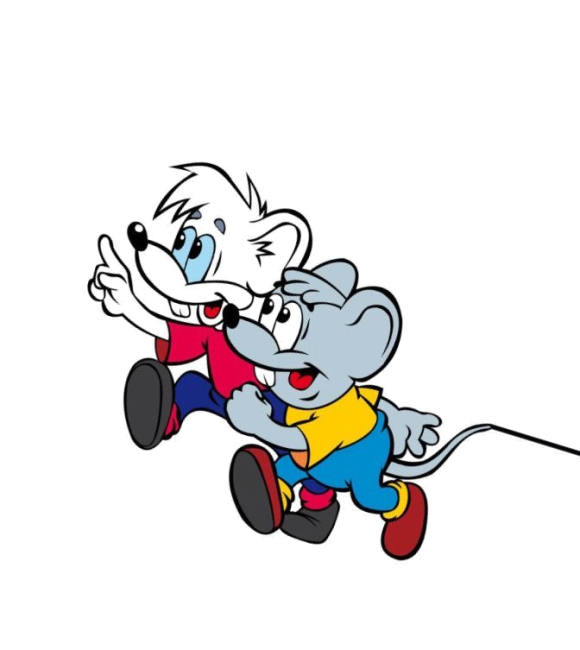 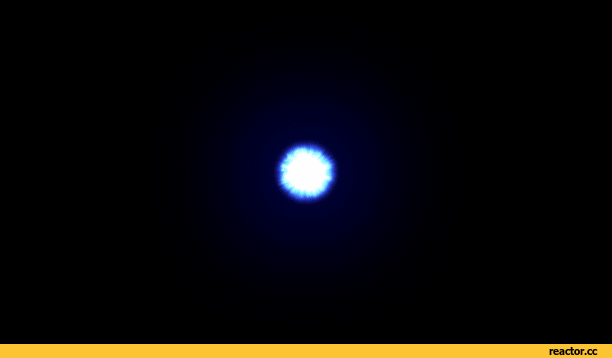 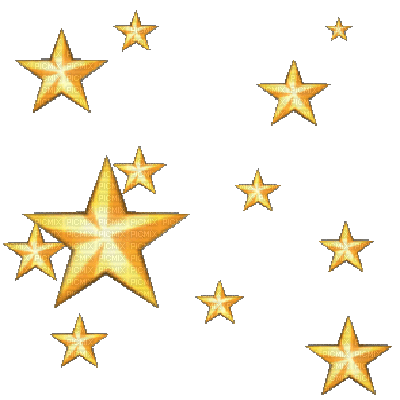 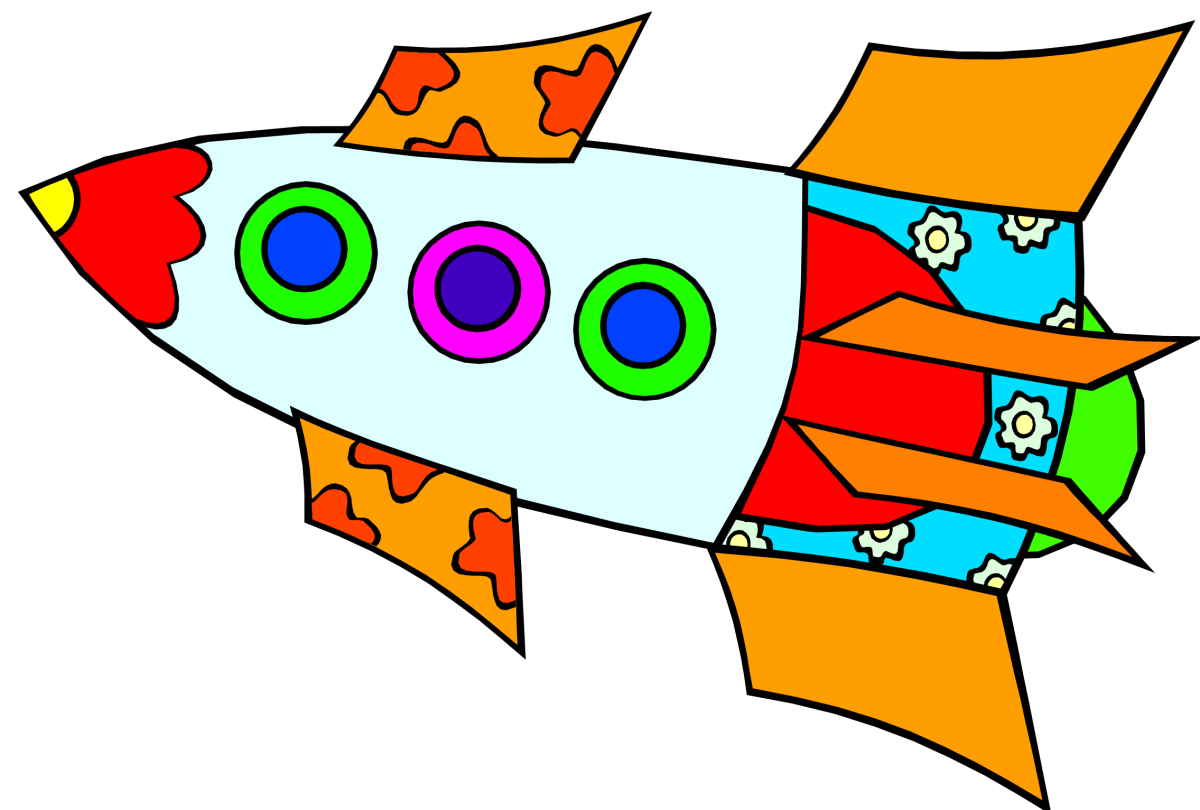 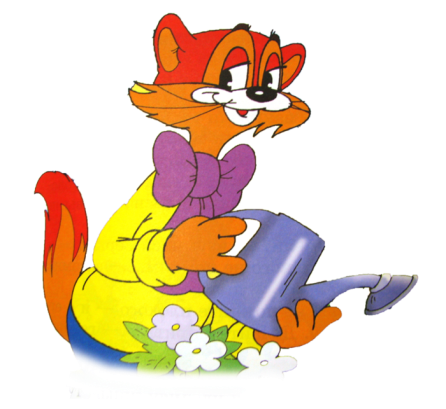 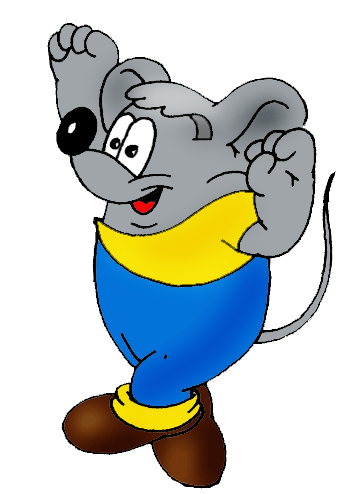 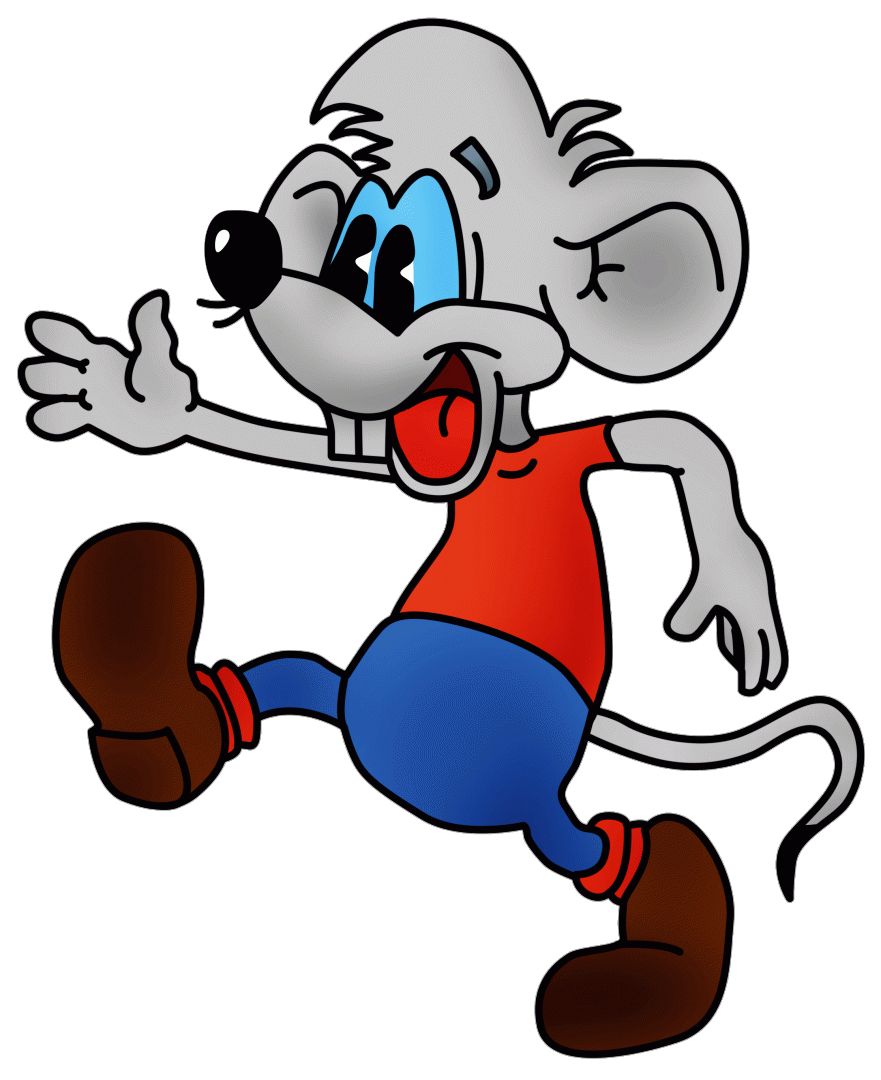 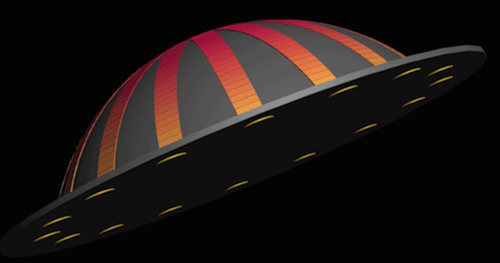 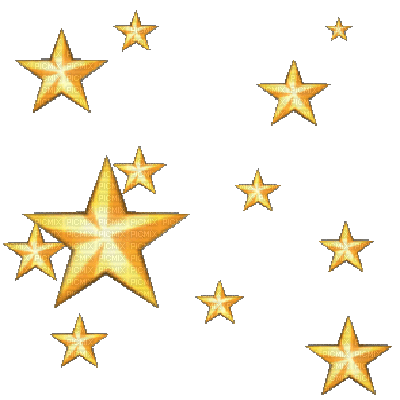 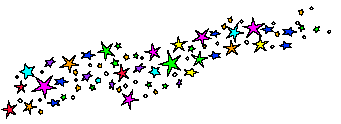 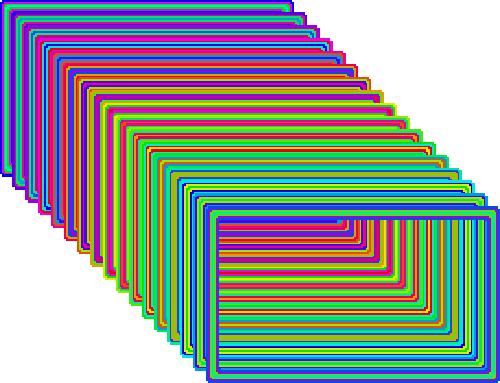 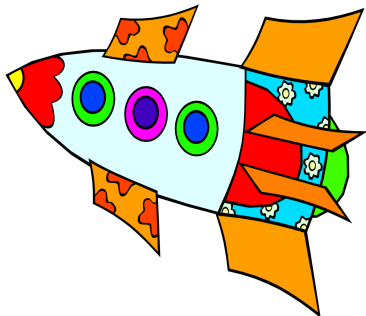 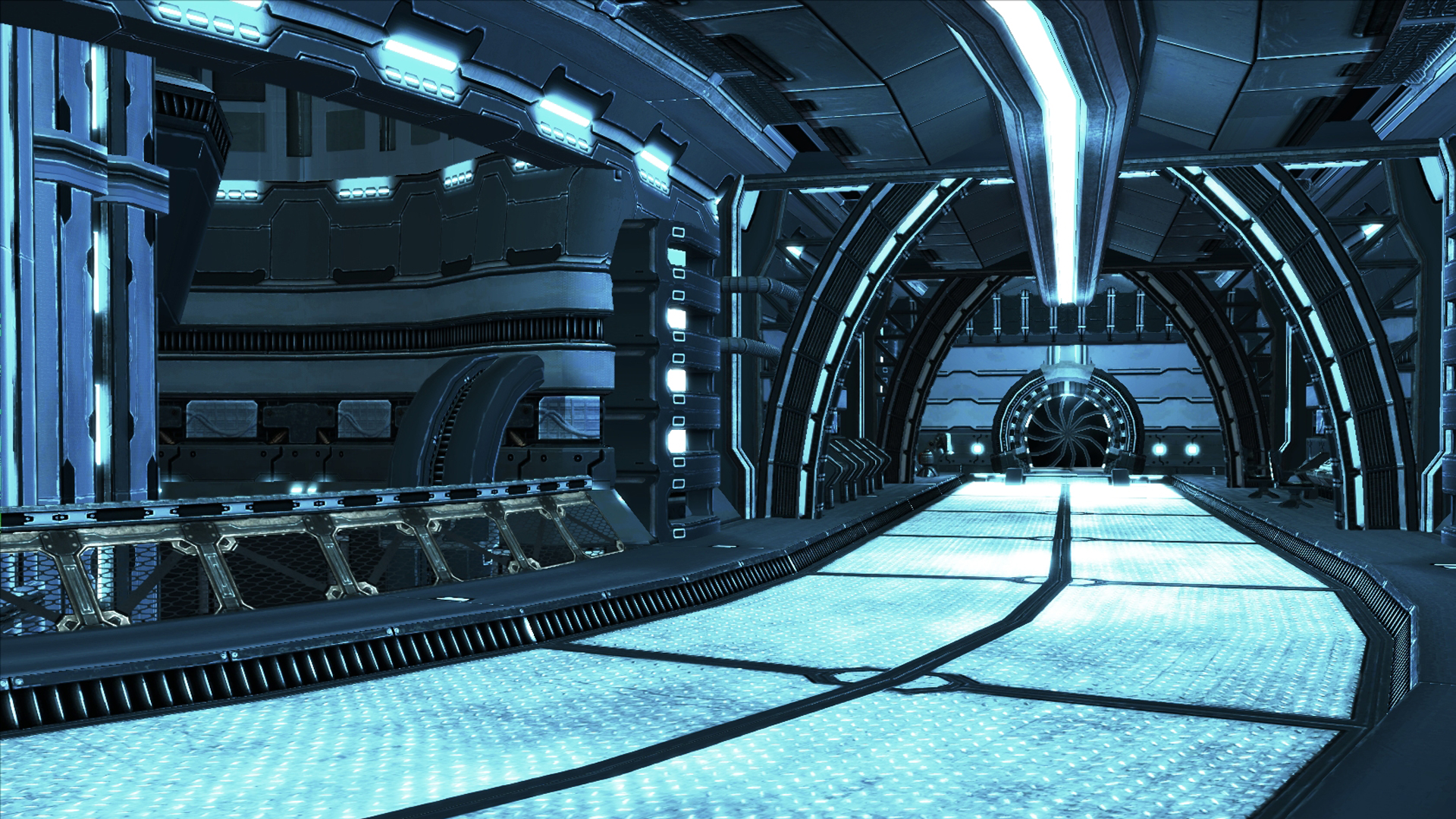 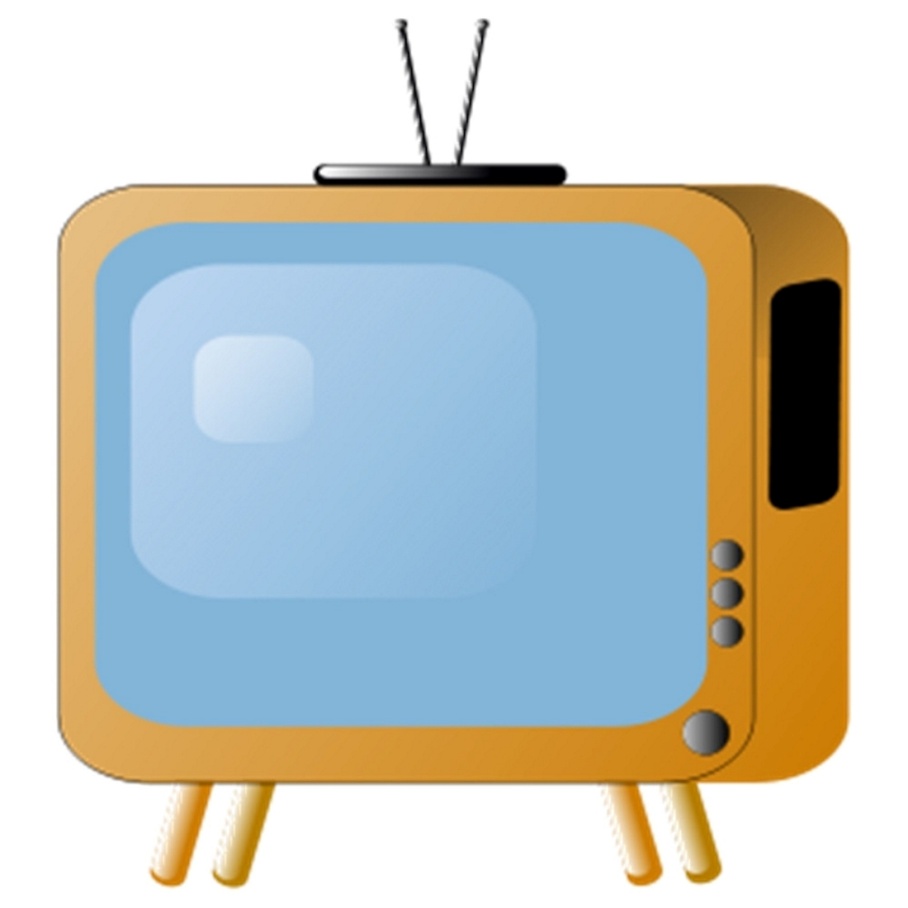 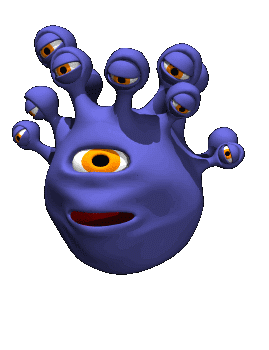 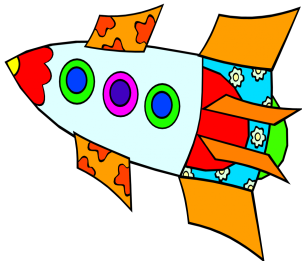 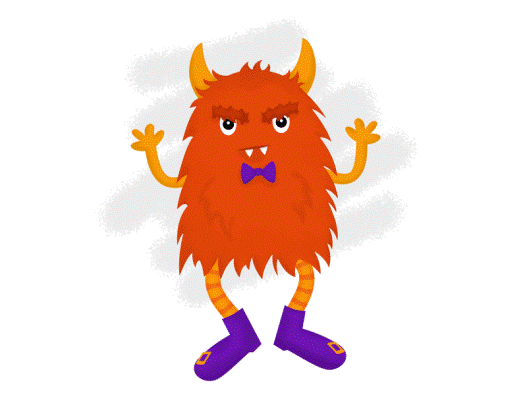 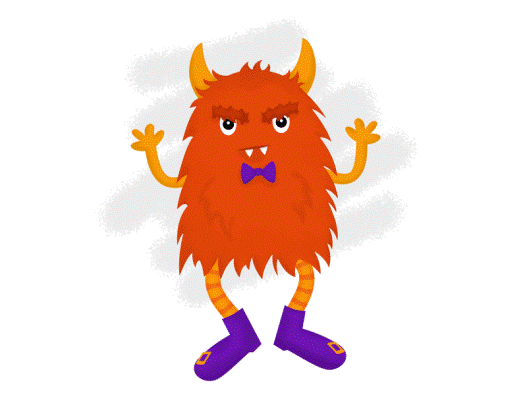 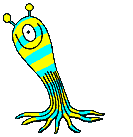 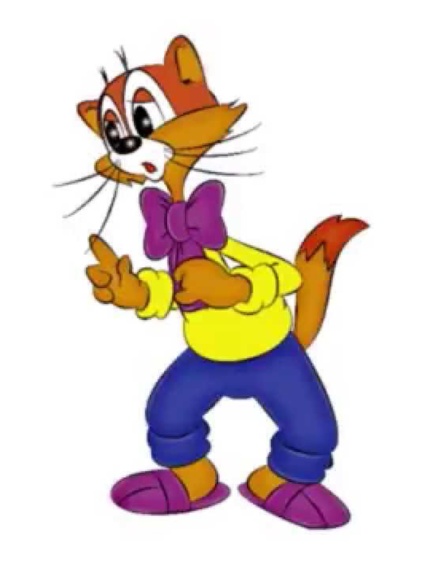 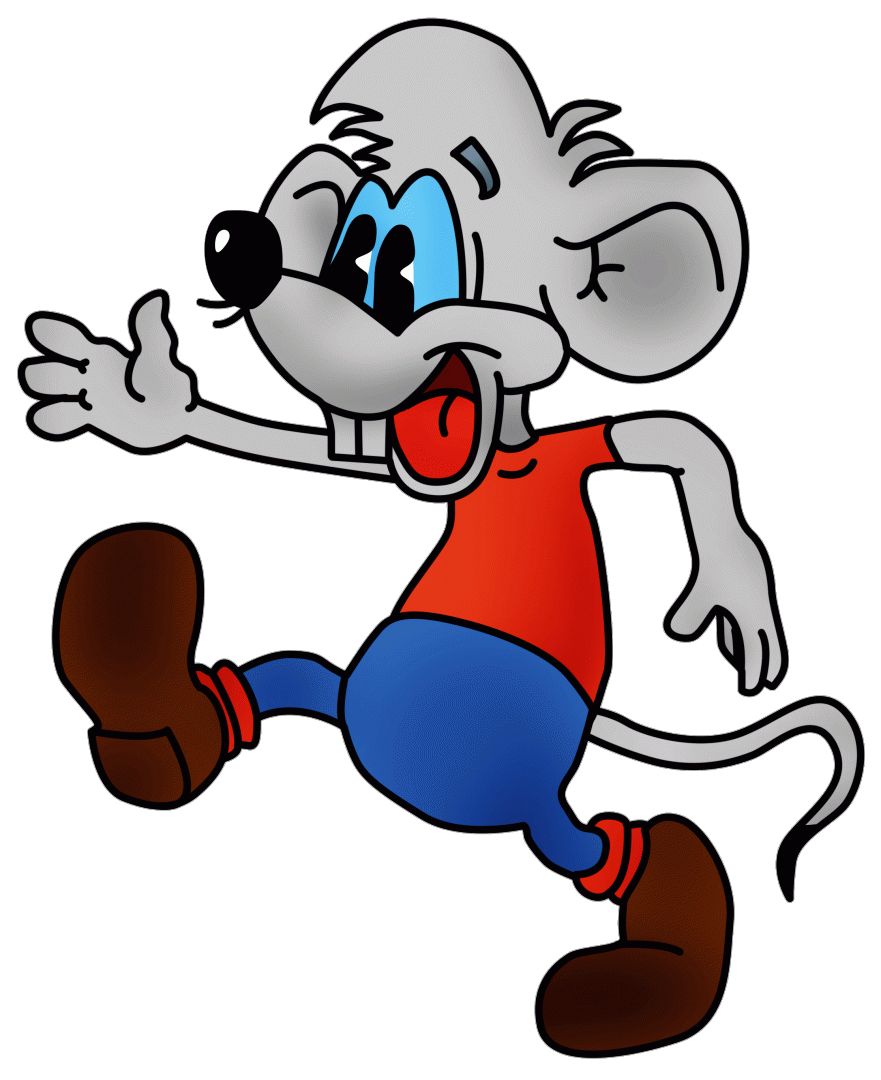 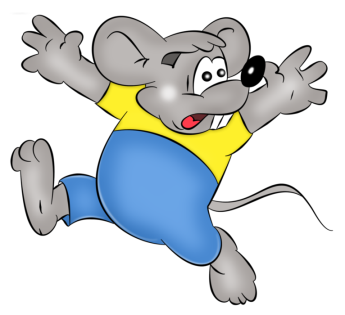 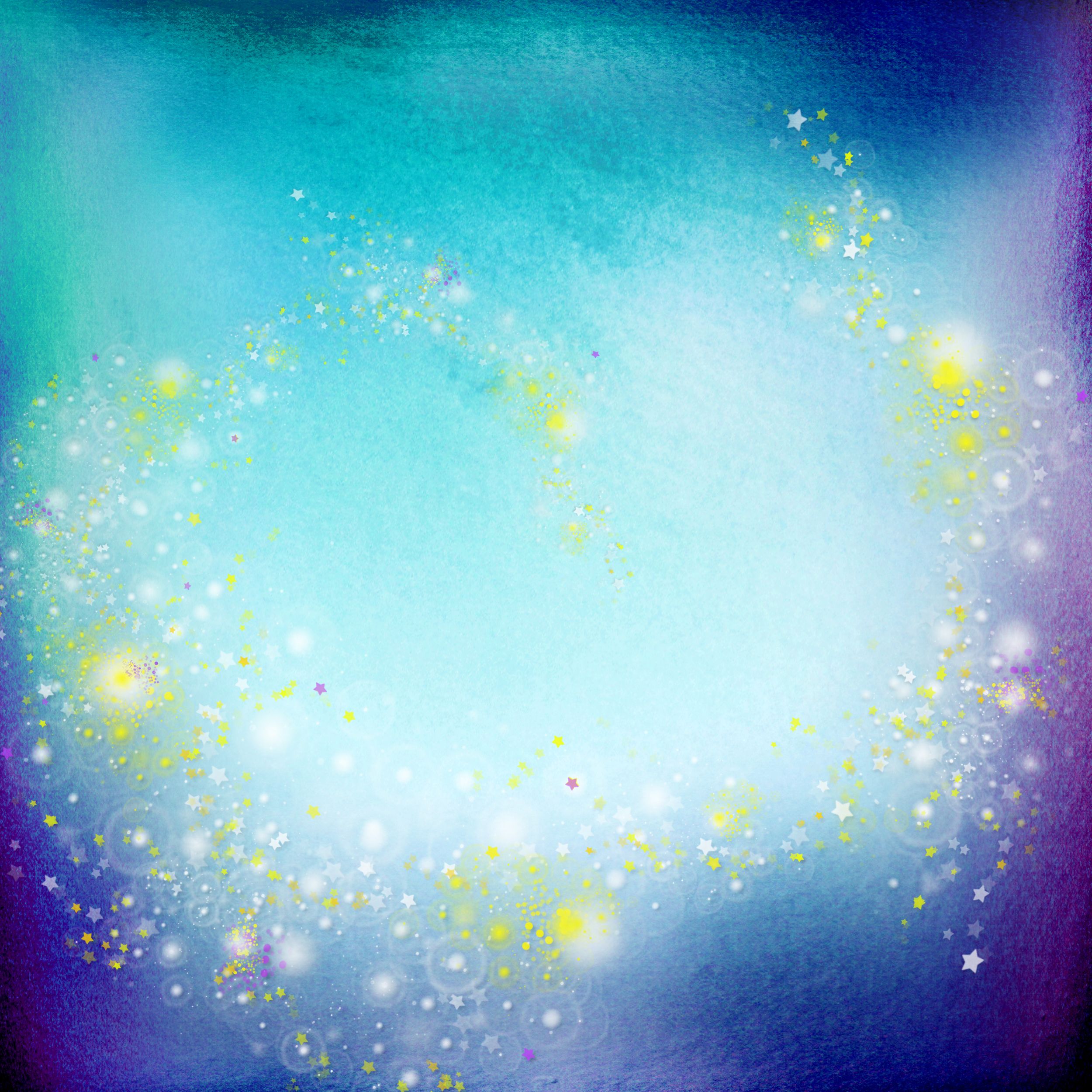 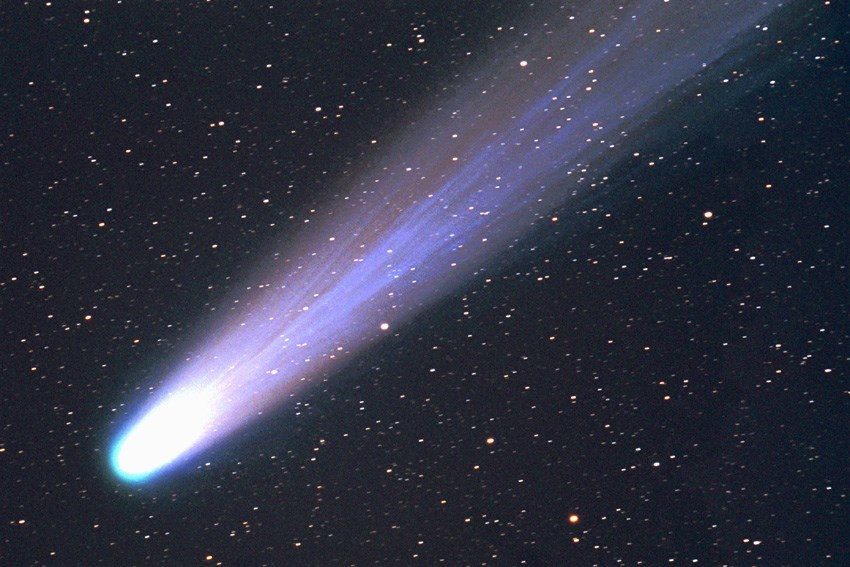 Сверкая огромным хвостом в темноте,Несется среди ярких звезд в пустоте,Она не звезда, не планета,Загадка Вселенной…
Комета
Осколок от планетыСредь звезд несется где-то.Он много лет летит-летит,Космический…
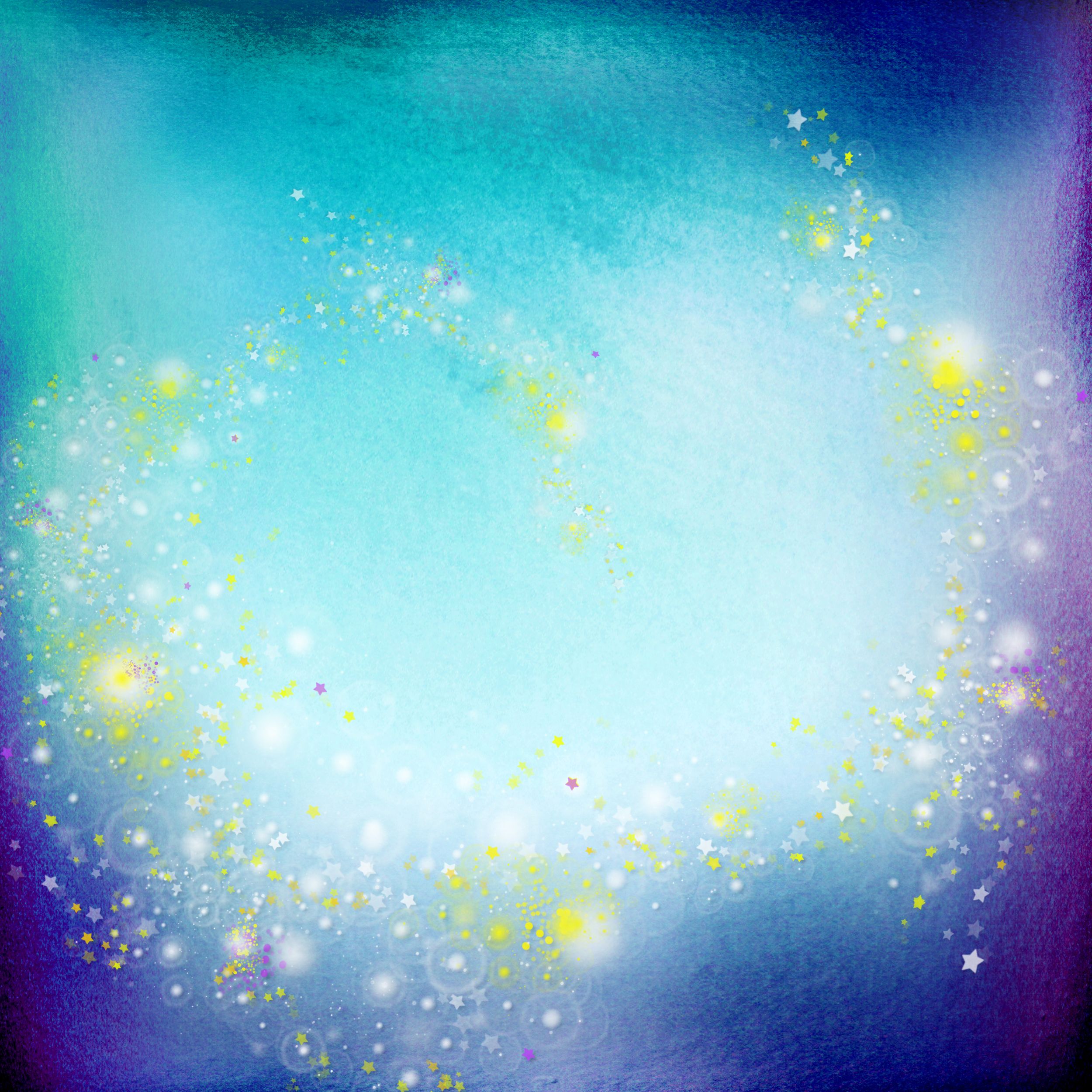 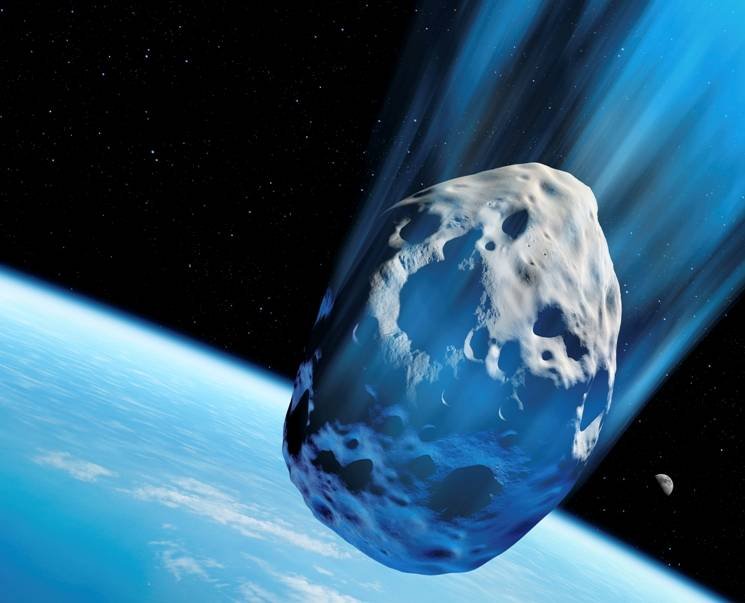 Метеорит
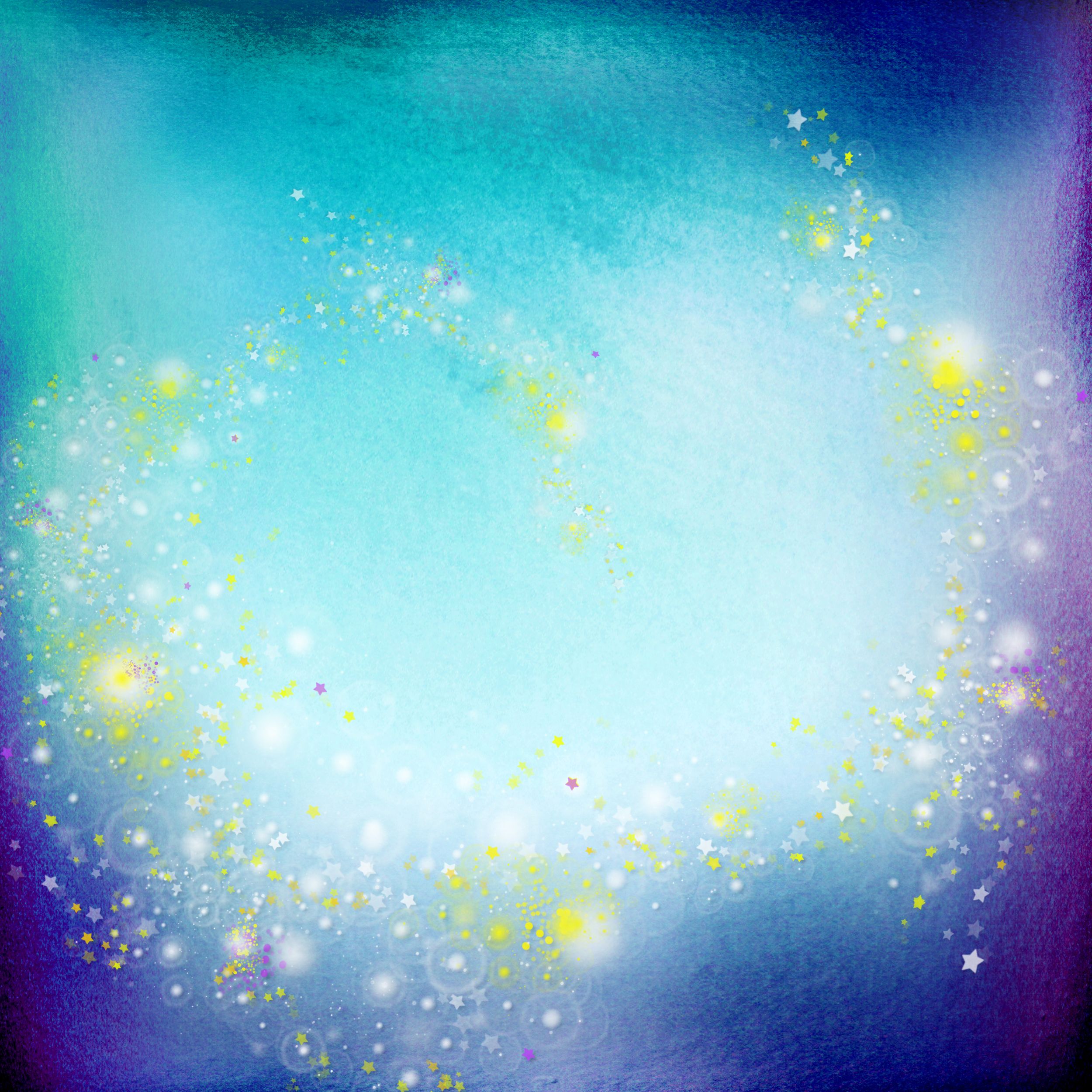 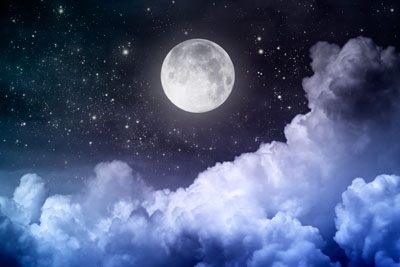 Ночью с Солнцем я меняюсьИ на небе зажигаюсь.Сыплю мягкими лучами,Словно серебром.Полной быть могу ночами,А могу — серпом.
Луна
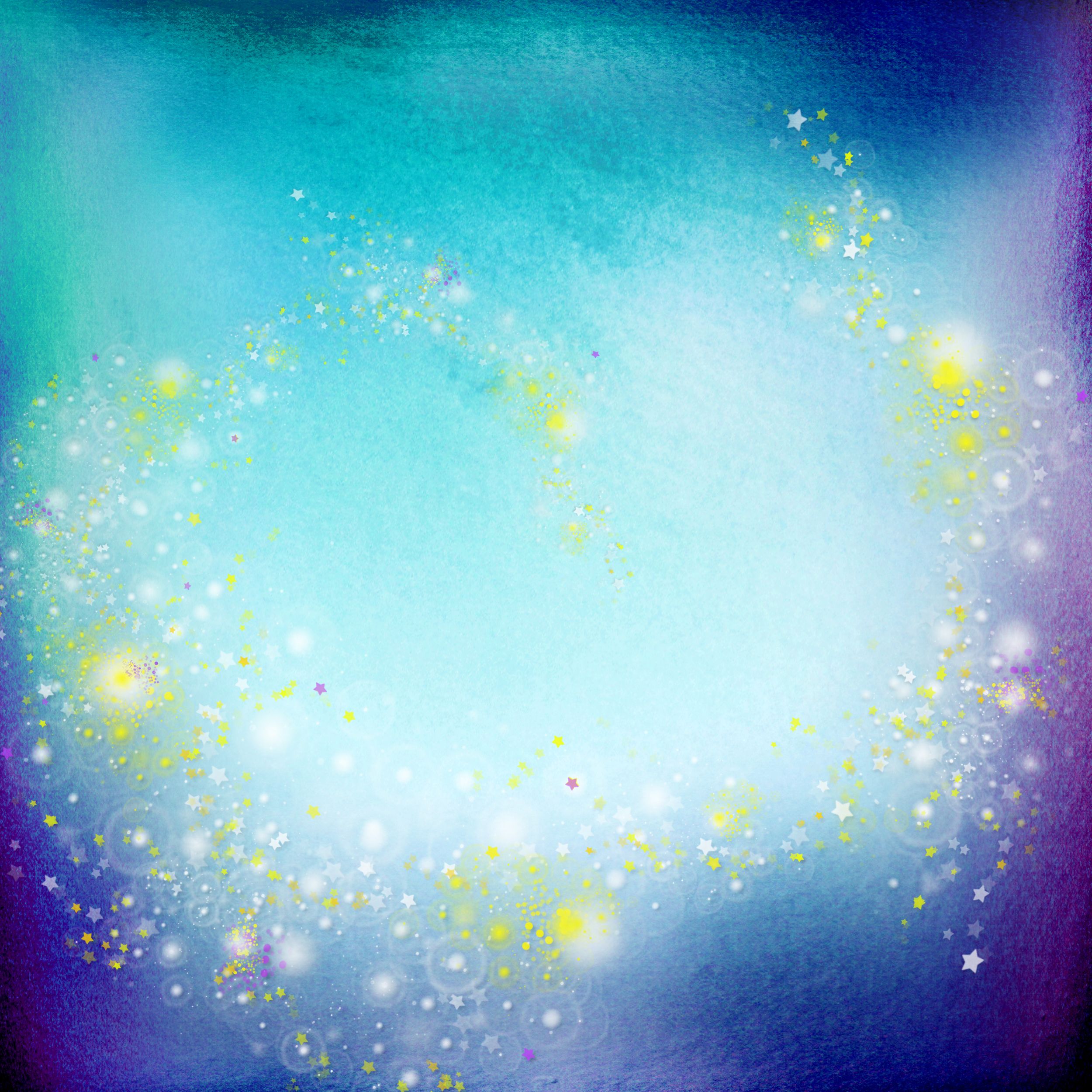 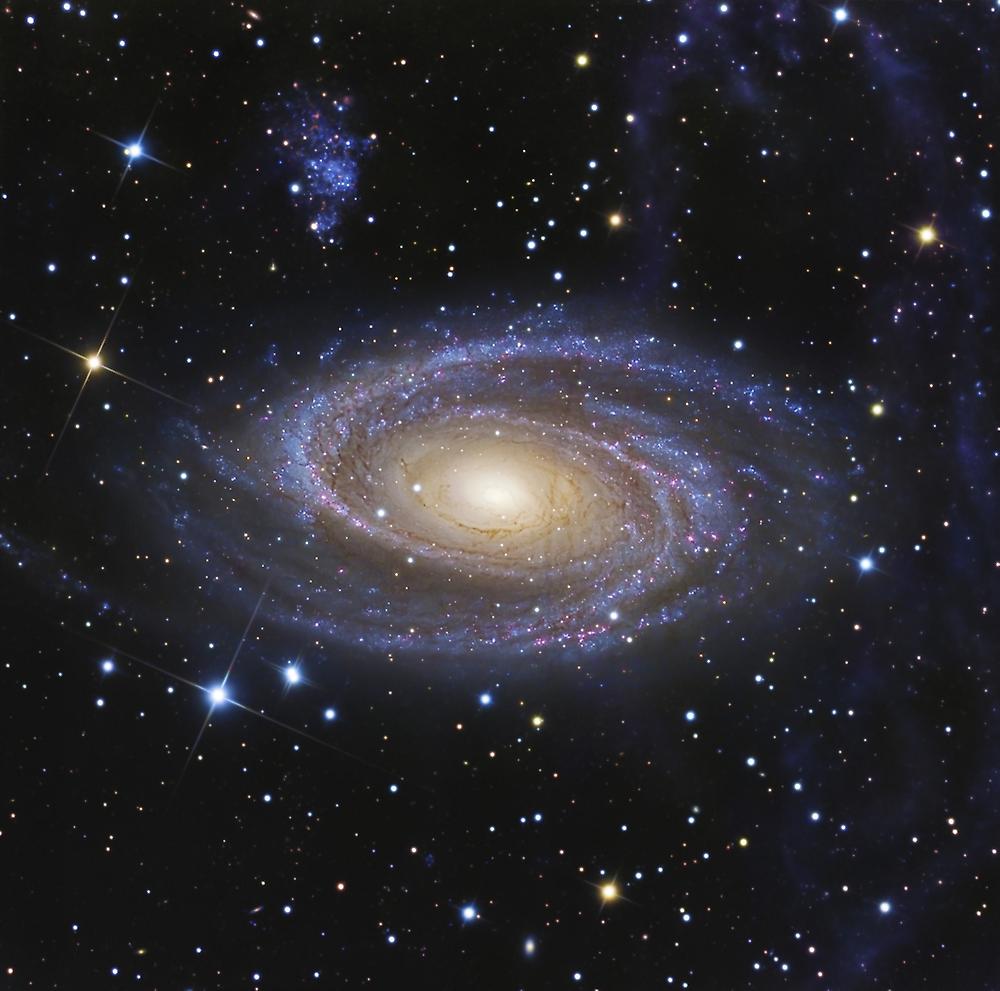 Галактика молочная,В которой мы живем,Рассыпалась космическимСверкающим дождем.Мы облететь сумеемЕе когда-нибудь,Зовем свою галактикуМы просто…
Млечный путь
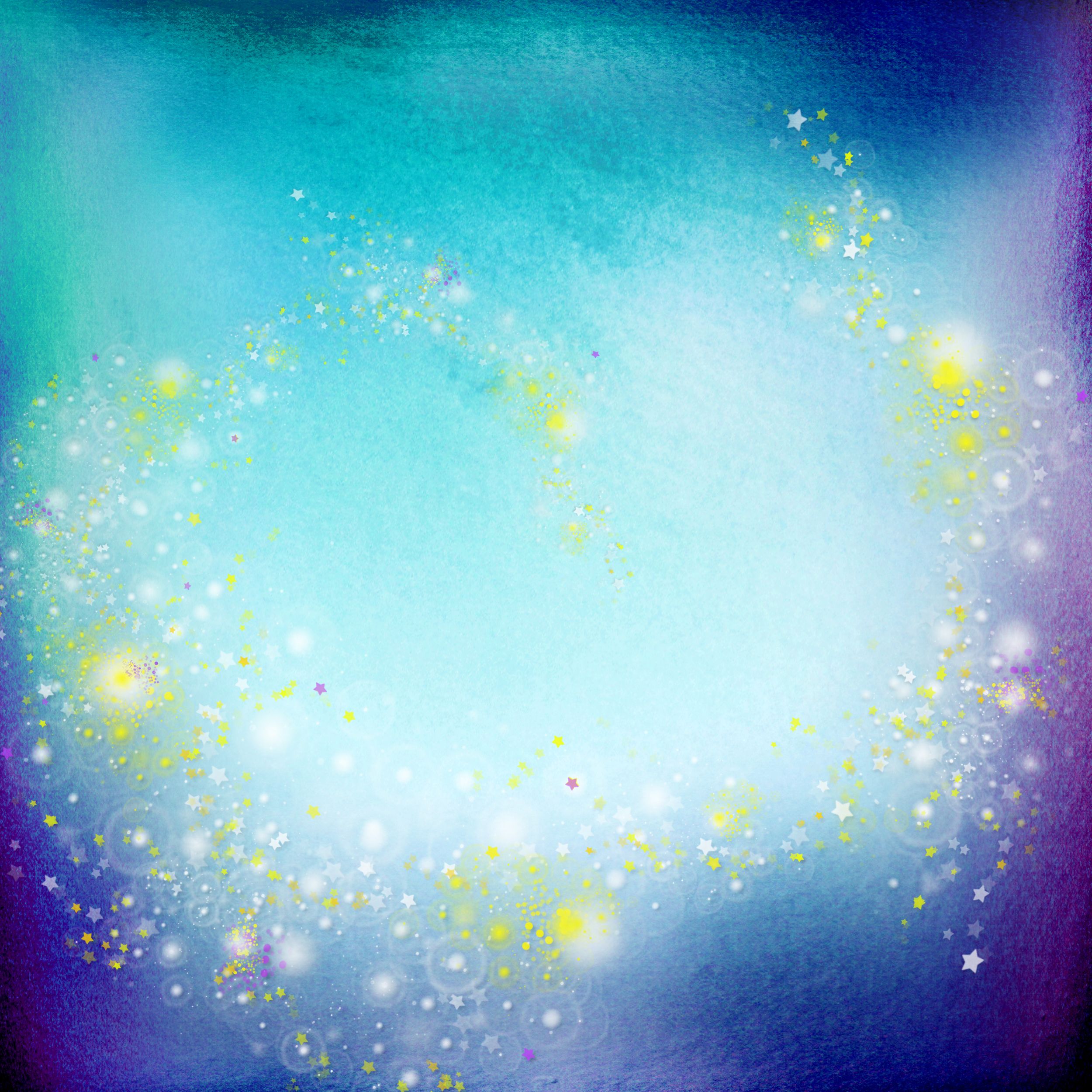 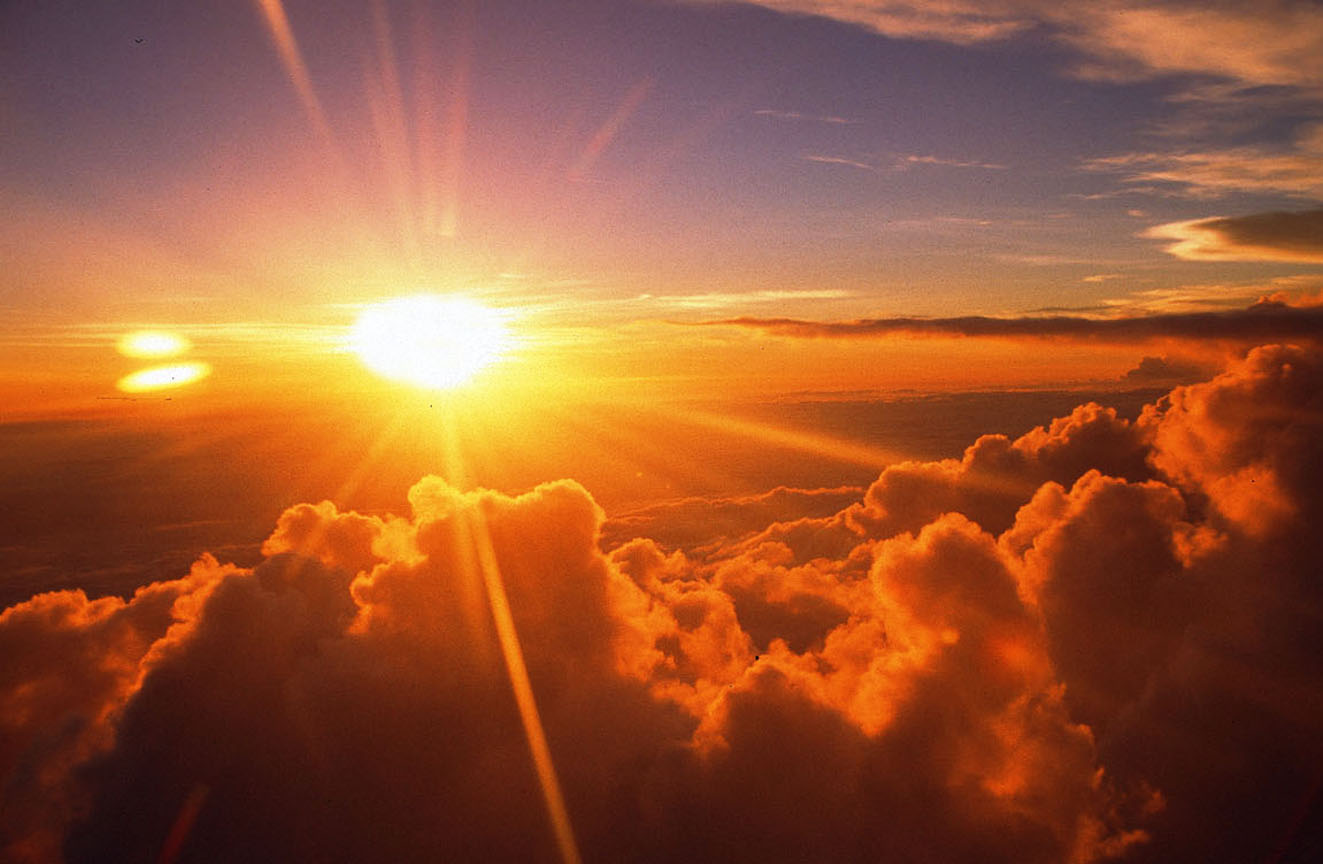 Бродит одинокоОгненное око.Всюду, где бывает,Взглядом согревает.
Солнце
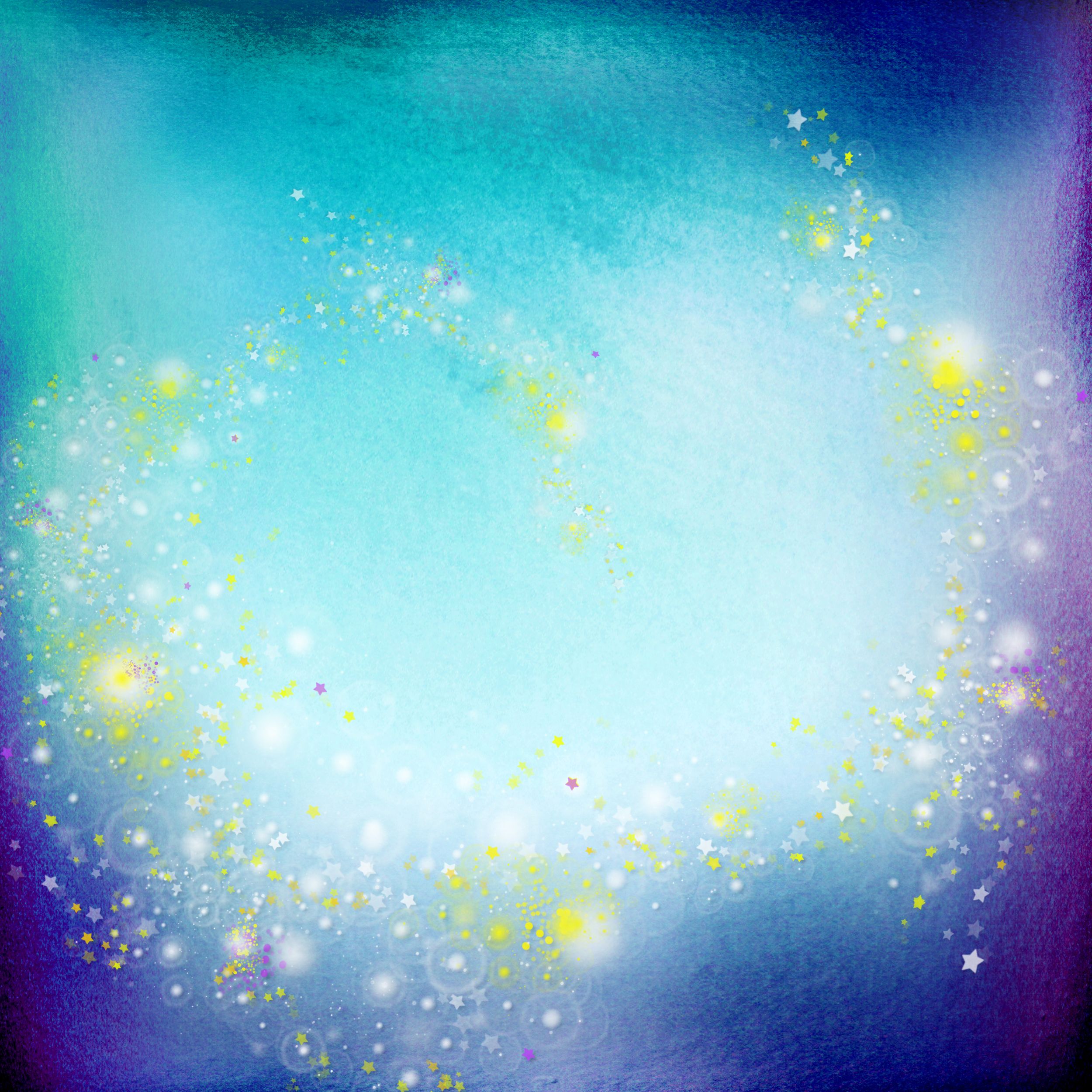 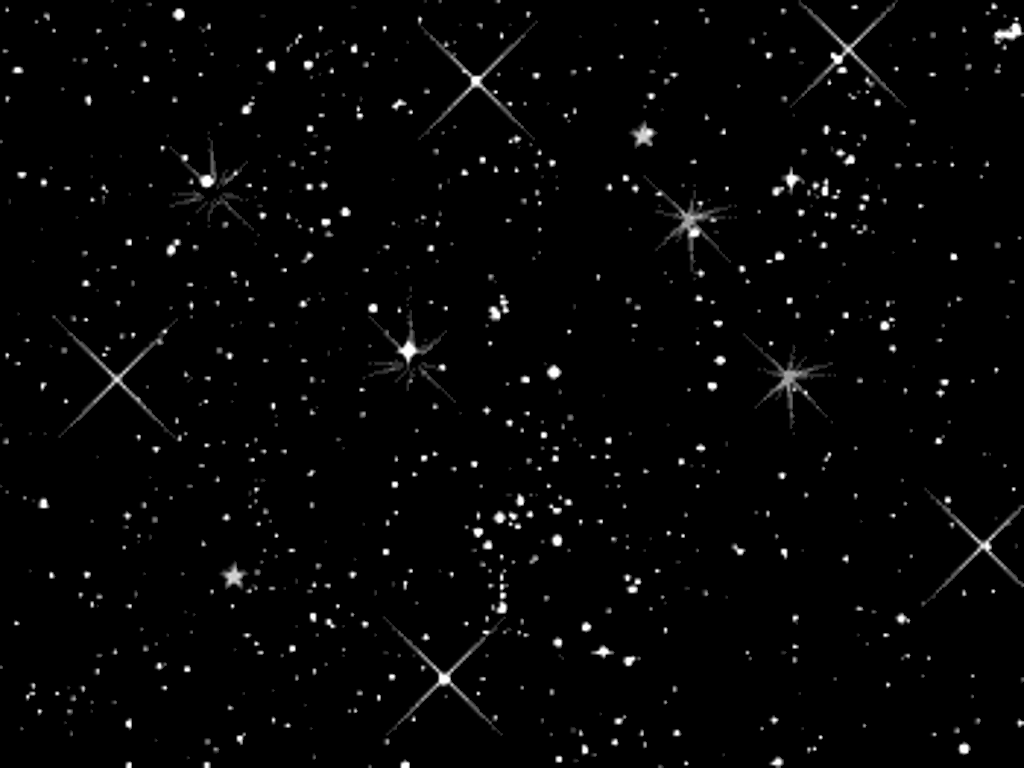 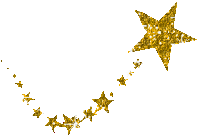 По темному небу рассыпан горошекЦветной карамели из сахарной крошки,И только тогда, когда утро настанет,Вся карамель та внезапно растает.
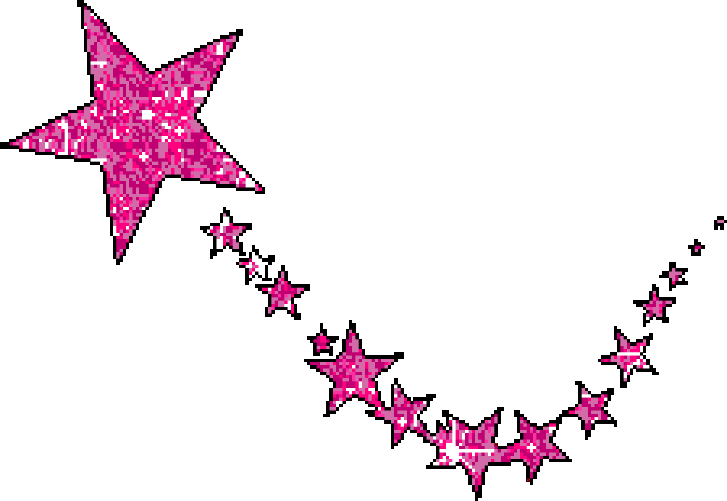 Звезды
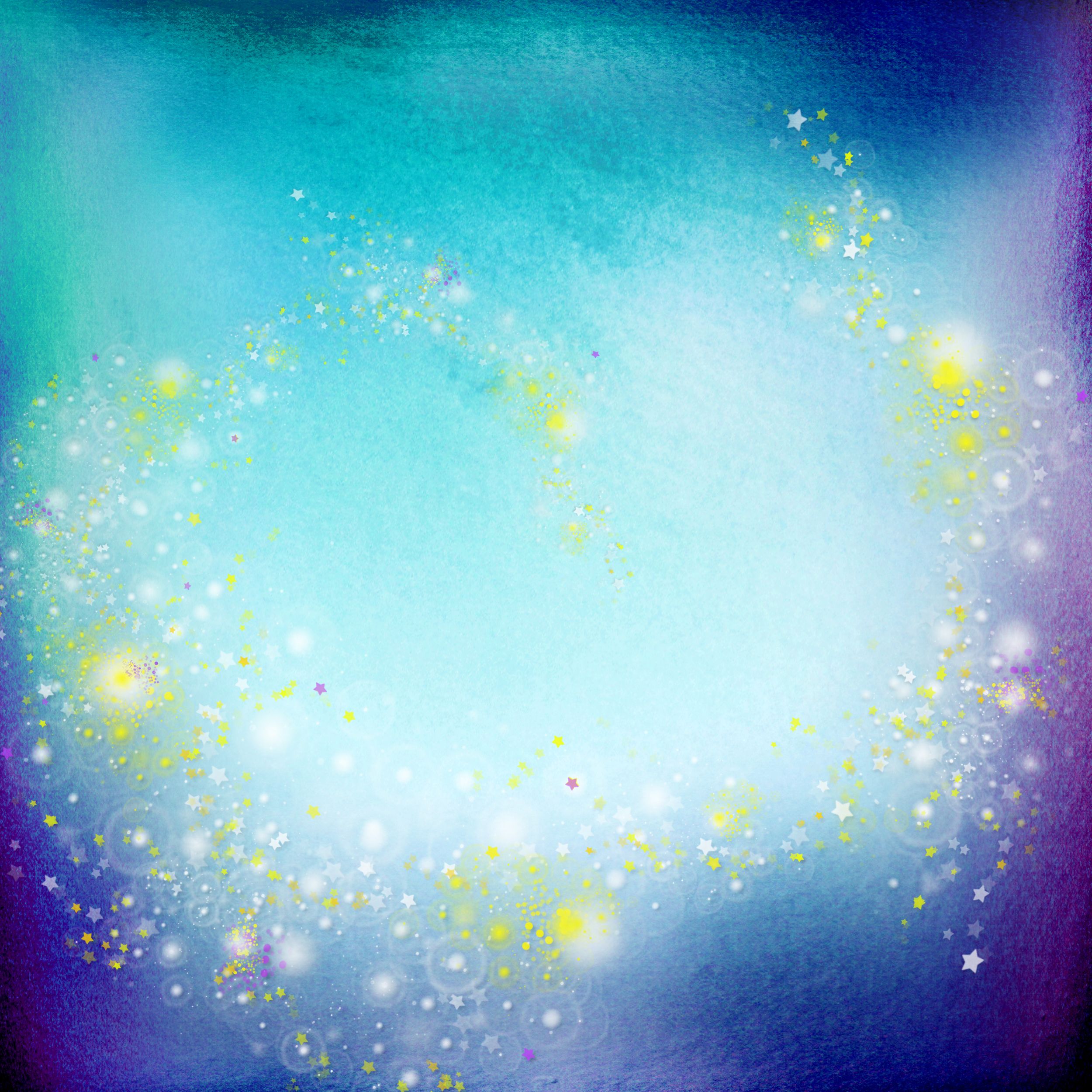 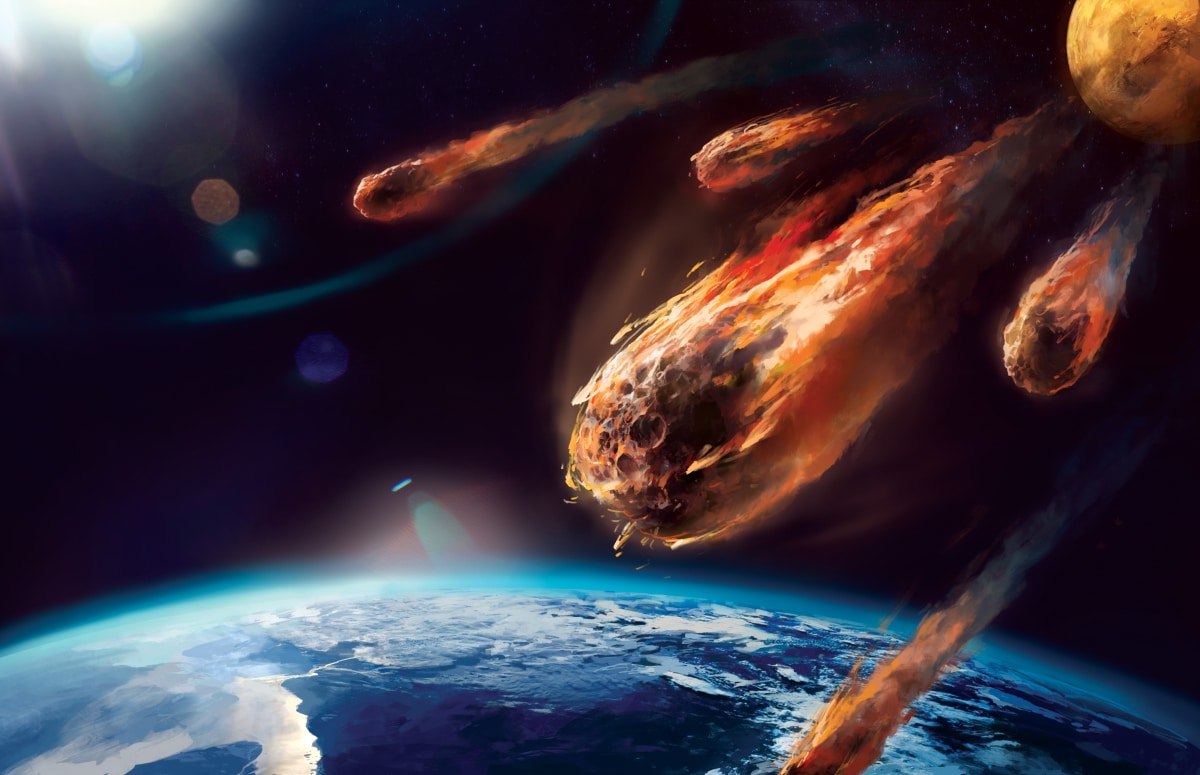 Эти звездочки , как искры,Падают и гаснут быстро.Зажигают среди ночиВ небе звездный дождик,Словно эти огонечкиРисовал художник.
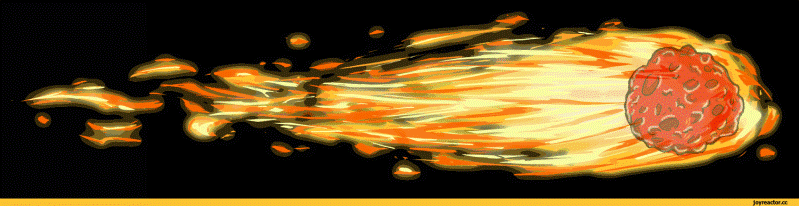 Метеориты
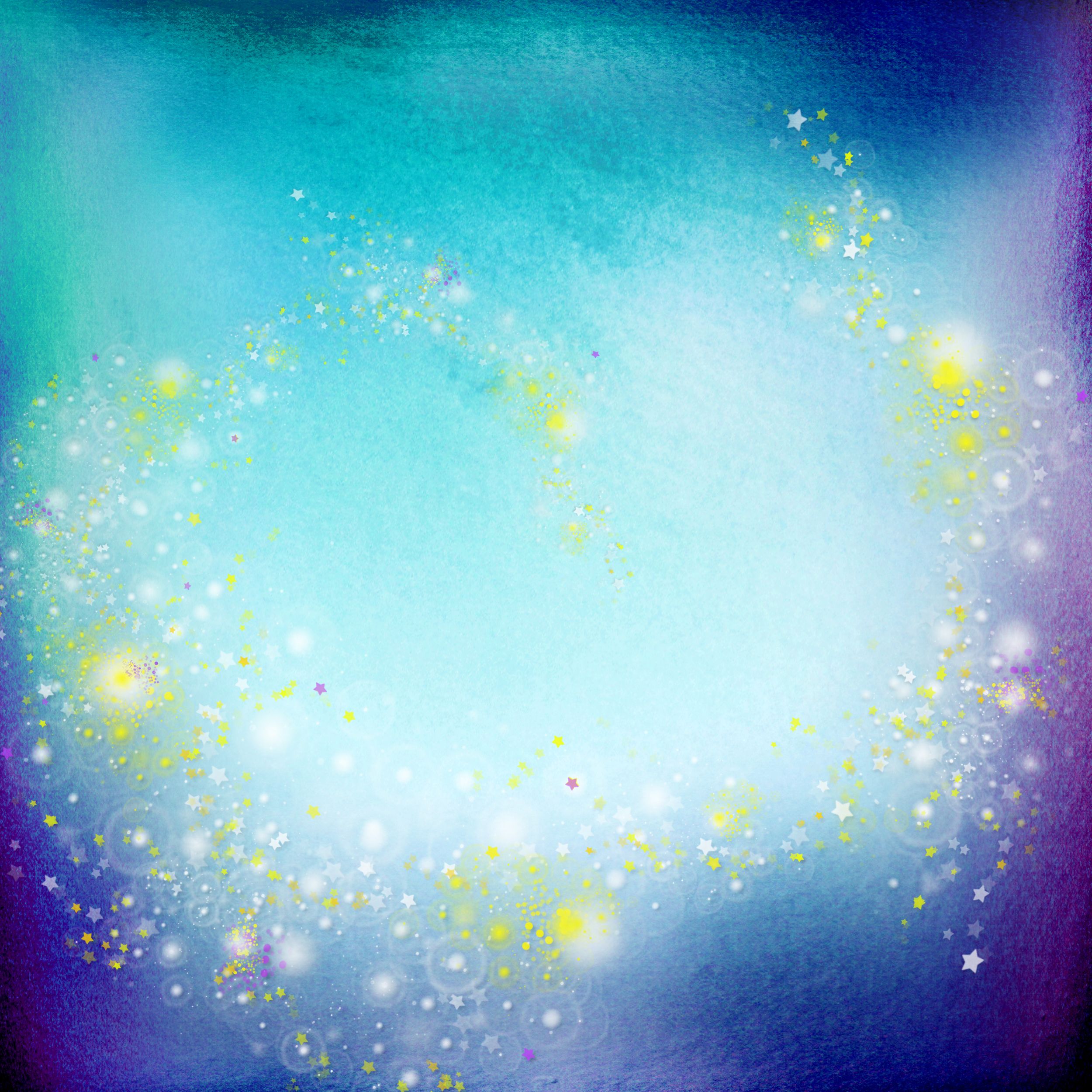 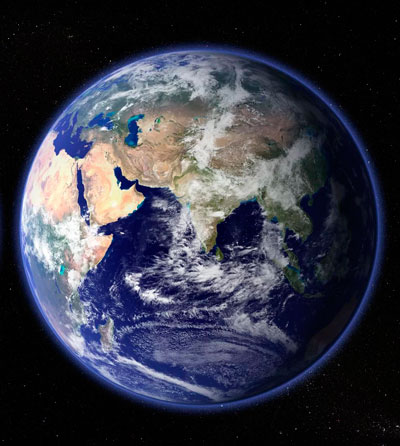 Планета голубая,Любимая, родная.Она твоя, она моя,А называется…
Земля
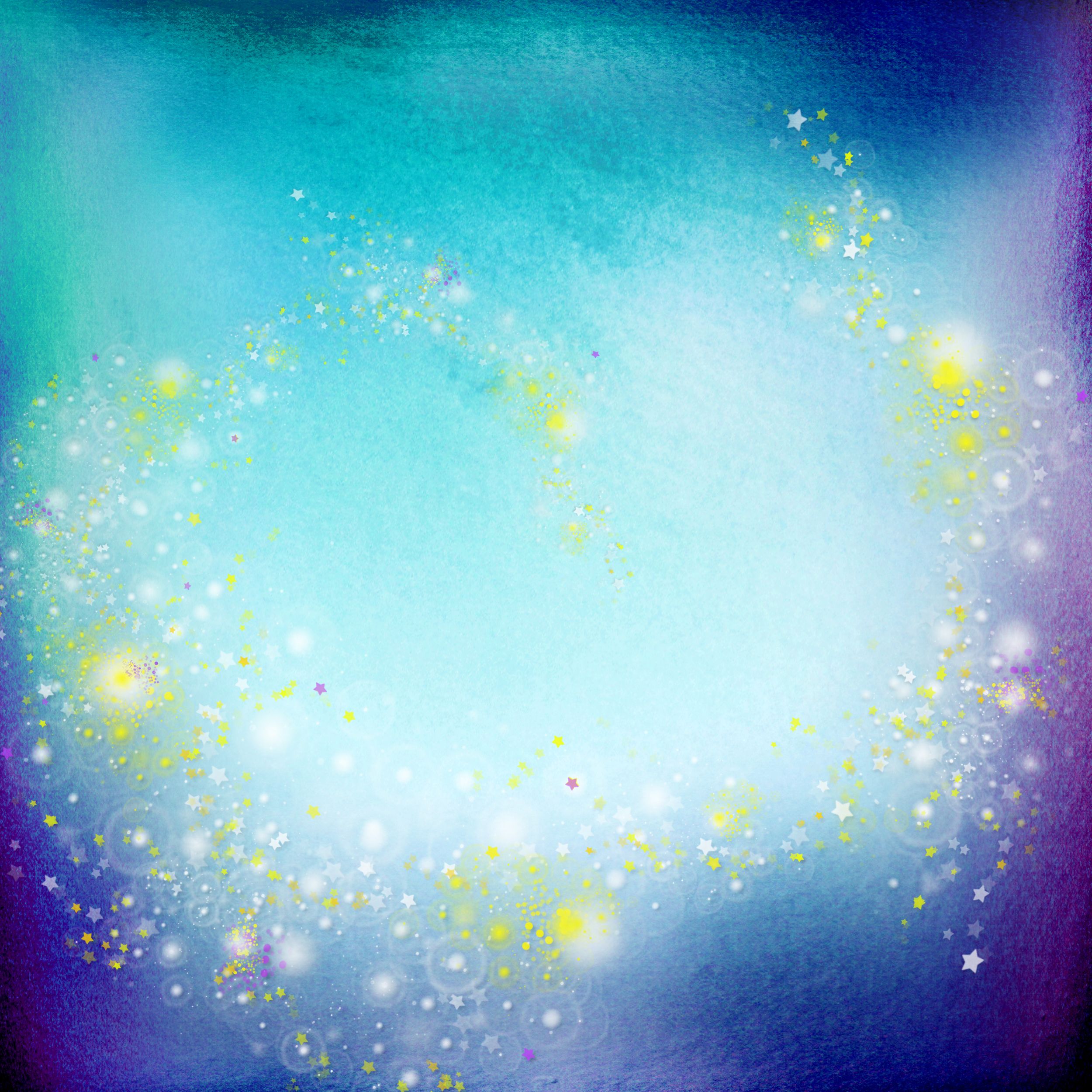 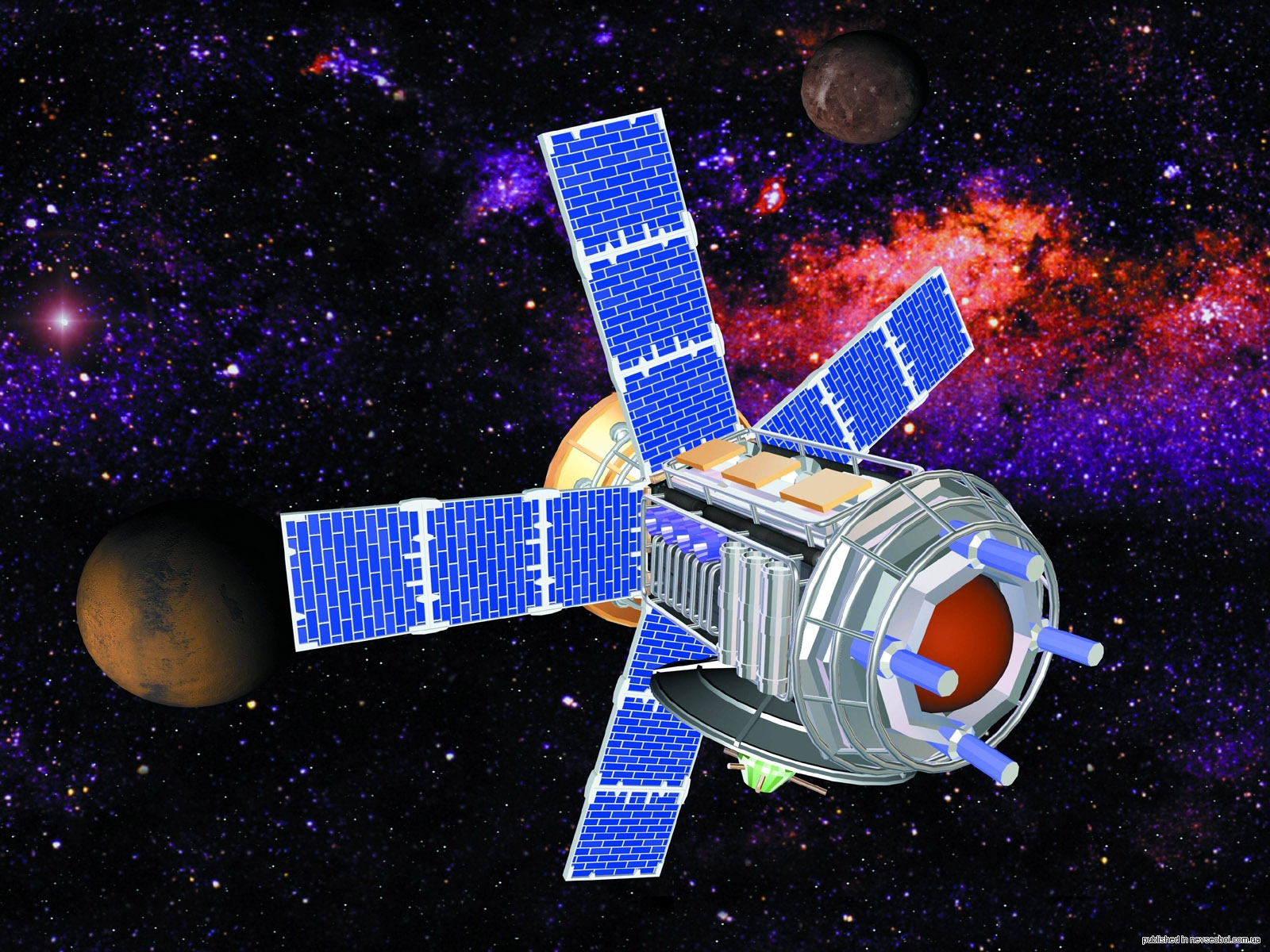 Обгоняя ночь и день, вкруг земли бежит олень.Задевая звезды рогом, в небе выбрал он дорогу.Слышен стук его копыт, он Вселенной следопыт.
Спутник
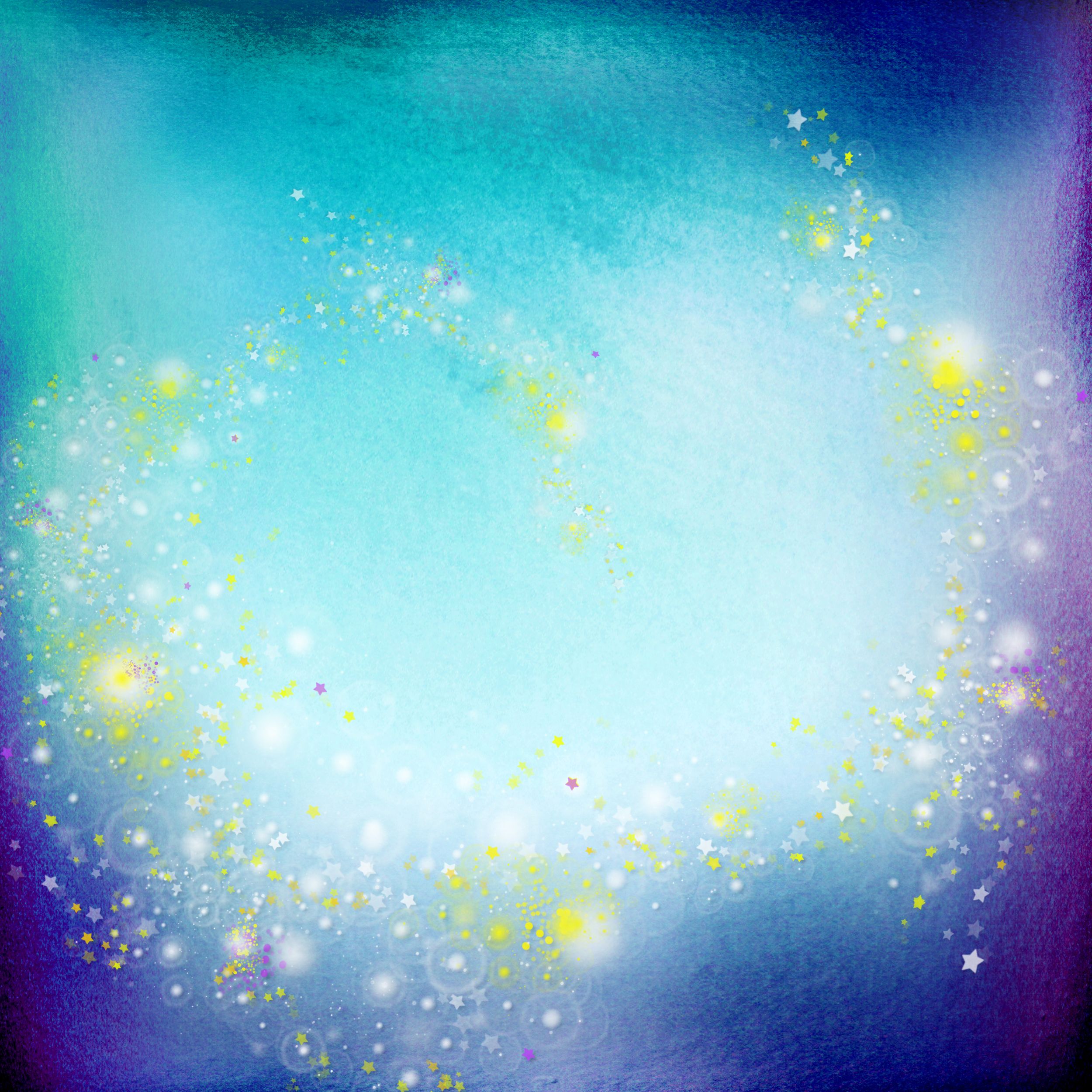 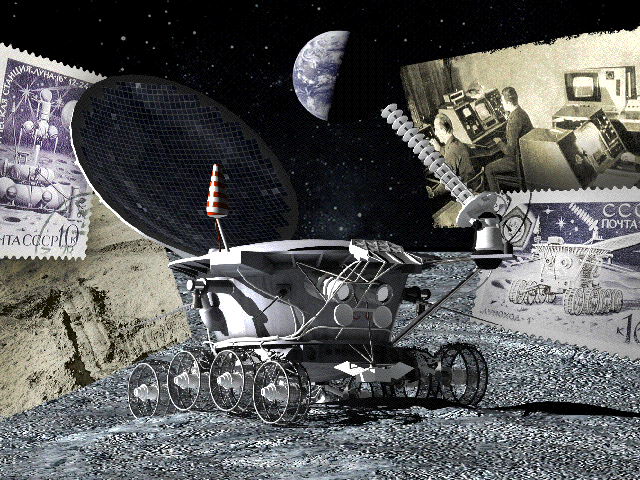 Крыльев нет, но эта птицаПолетит и прилунится.
Луноход
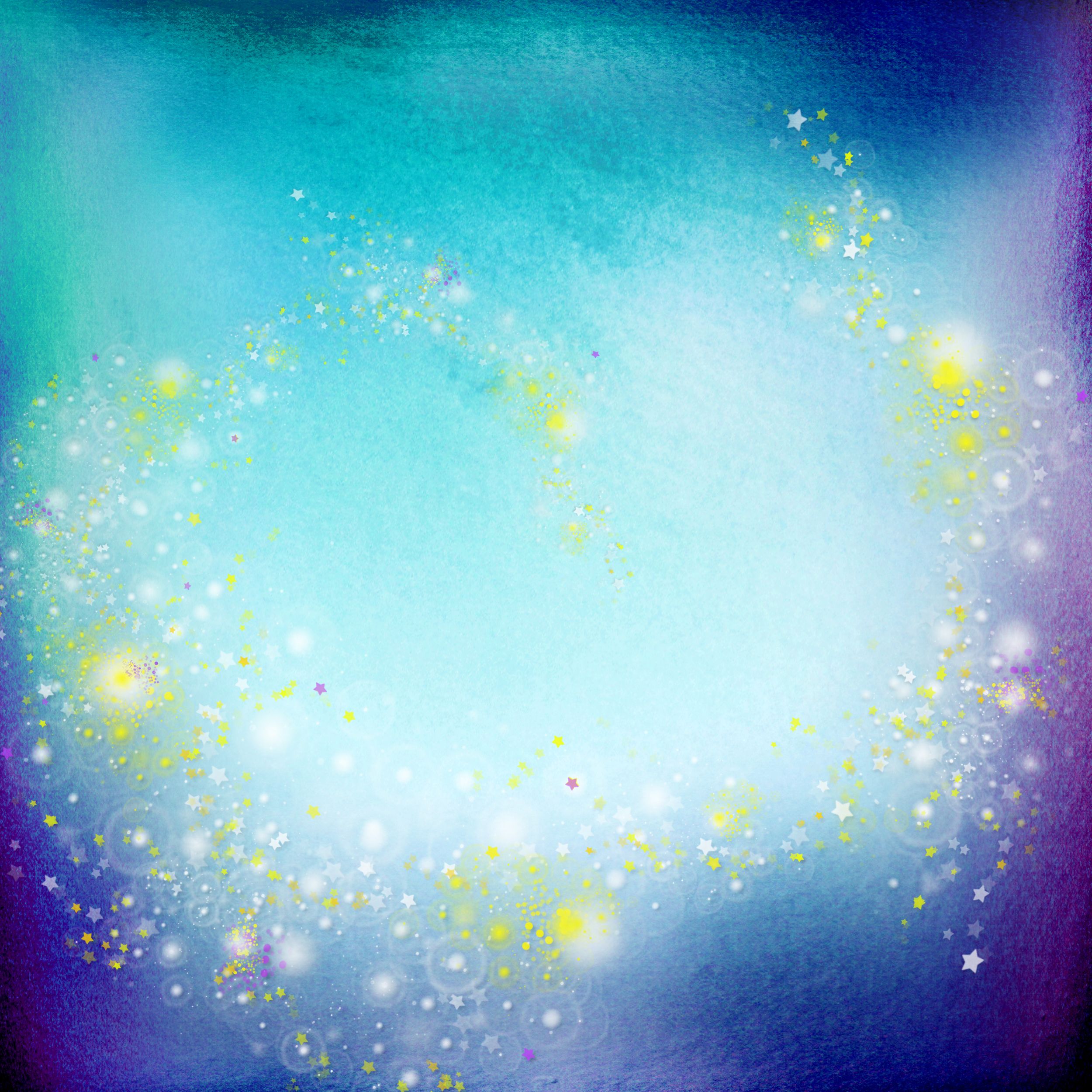 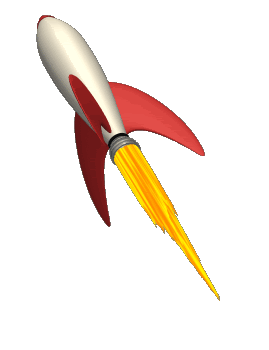 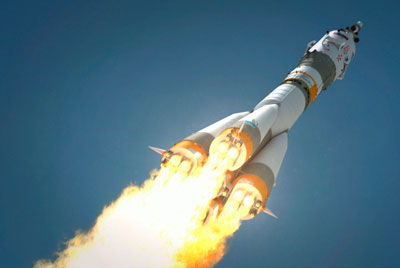 Чудо-птица алый хвостПрилетела в стаю звезд.
Ракета
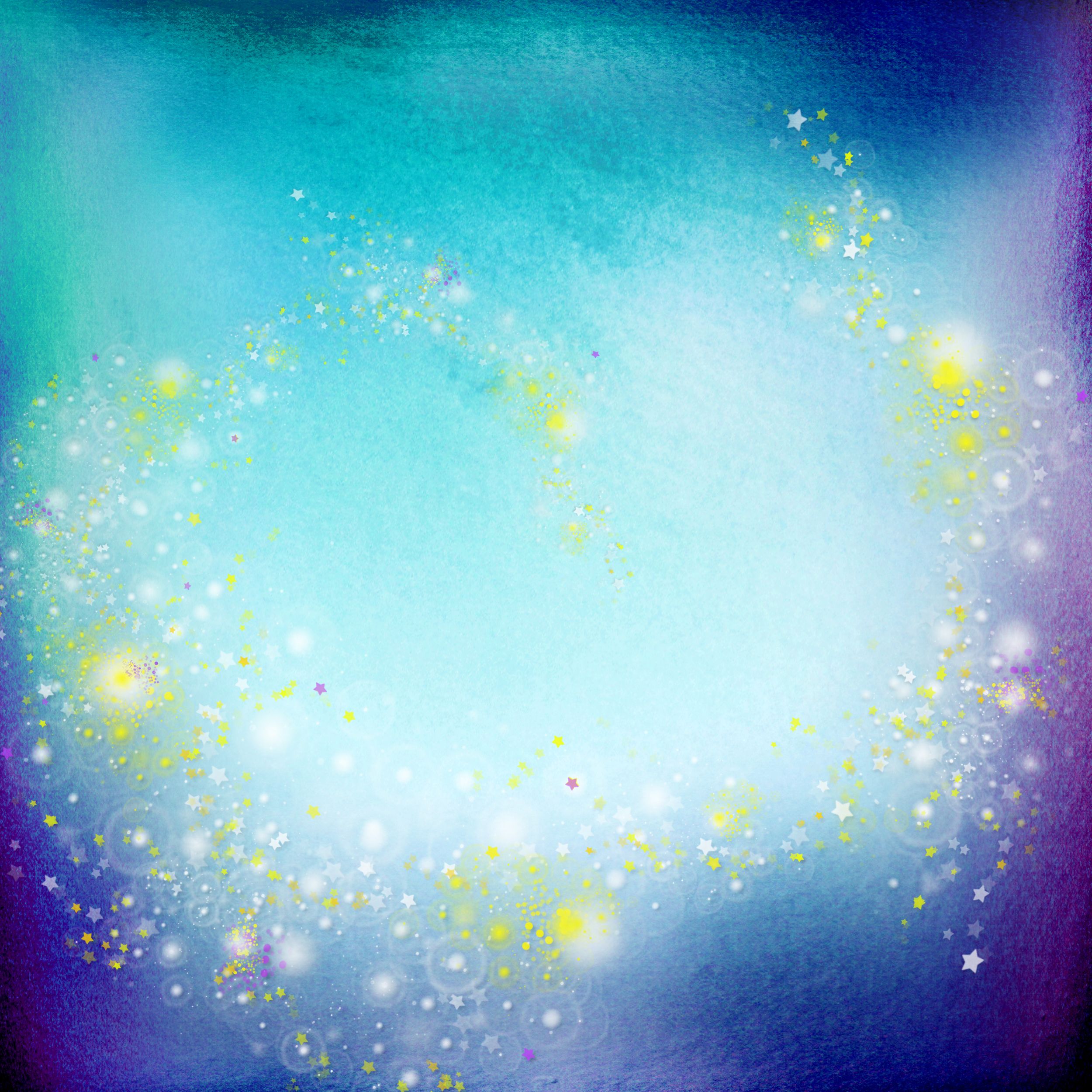 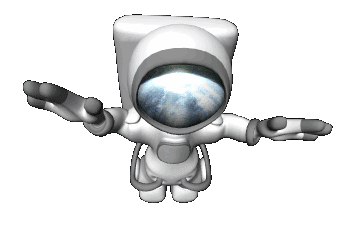 Человек сидит в ракете.Смело в небо он летит,И на нас в своем скафандреОн из космоса глядит.
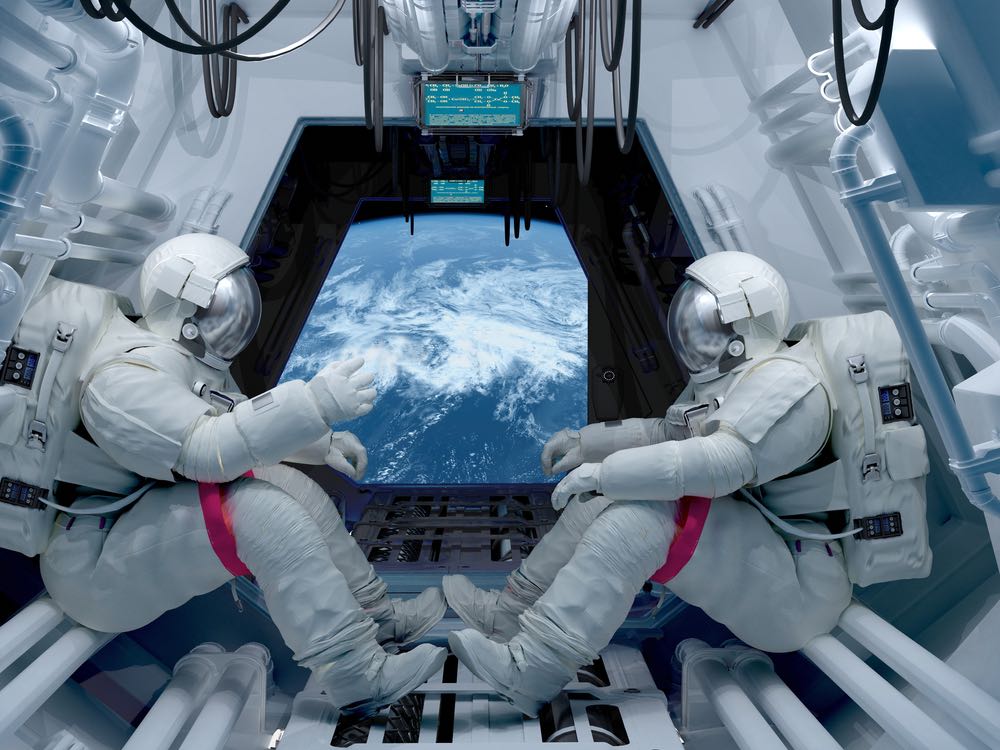 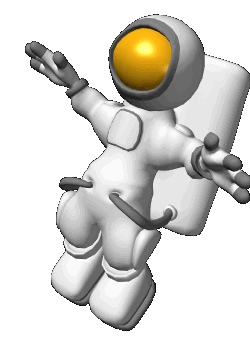 Космонавт
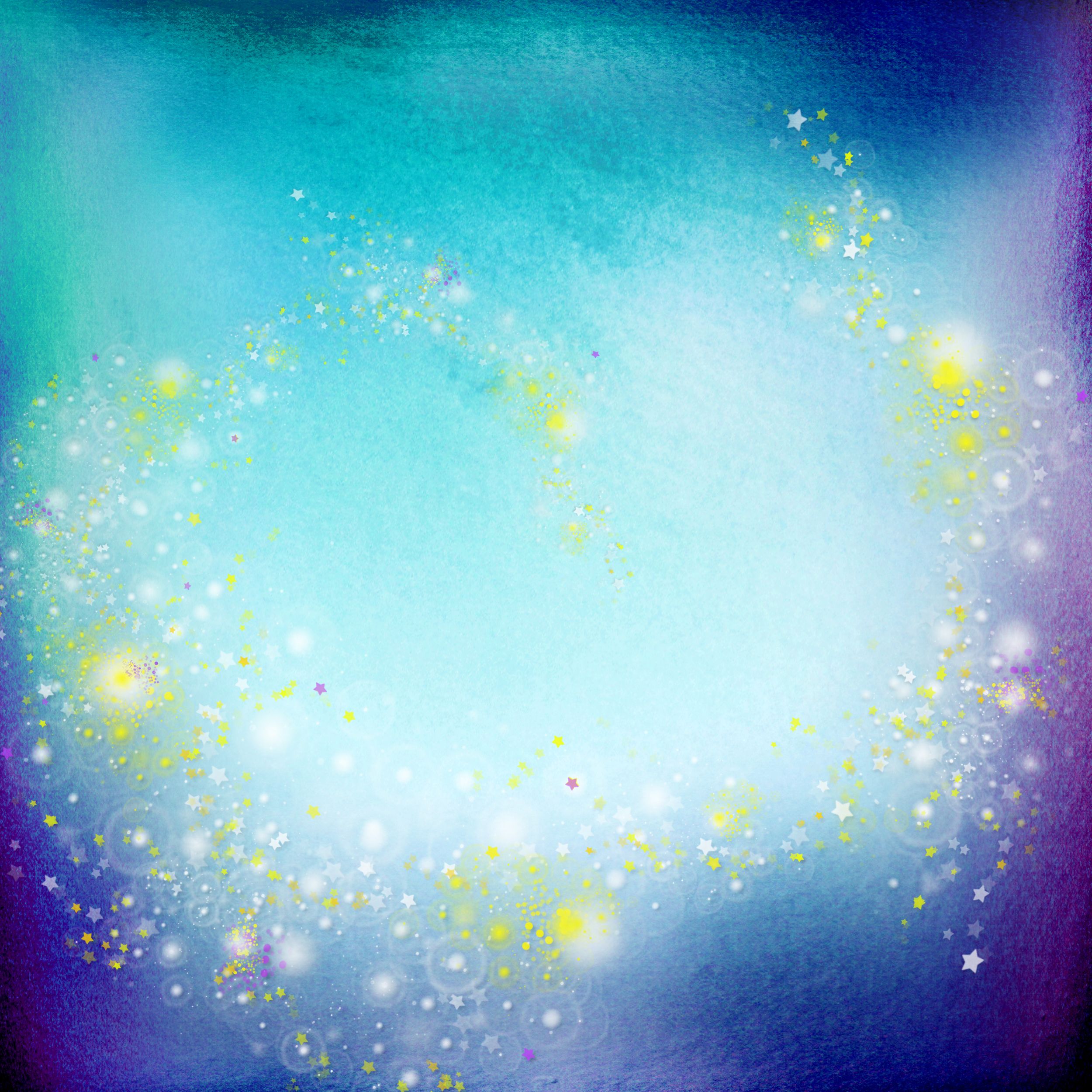 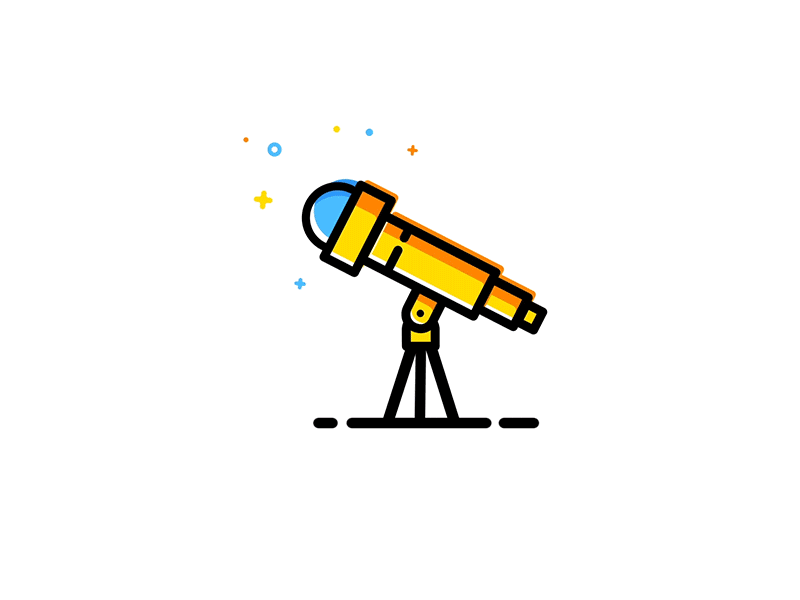 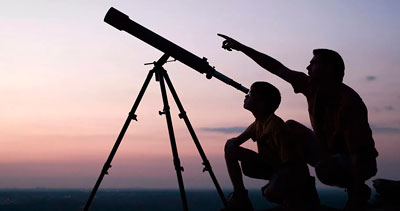 Чтобы глаз вооружитьИ со звездами дружить,Млечный путь увидеть чтобНужен мощный…
Телескоп
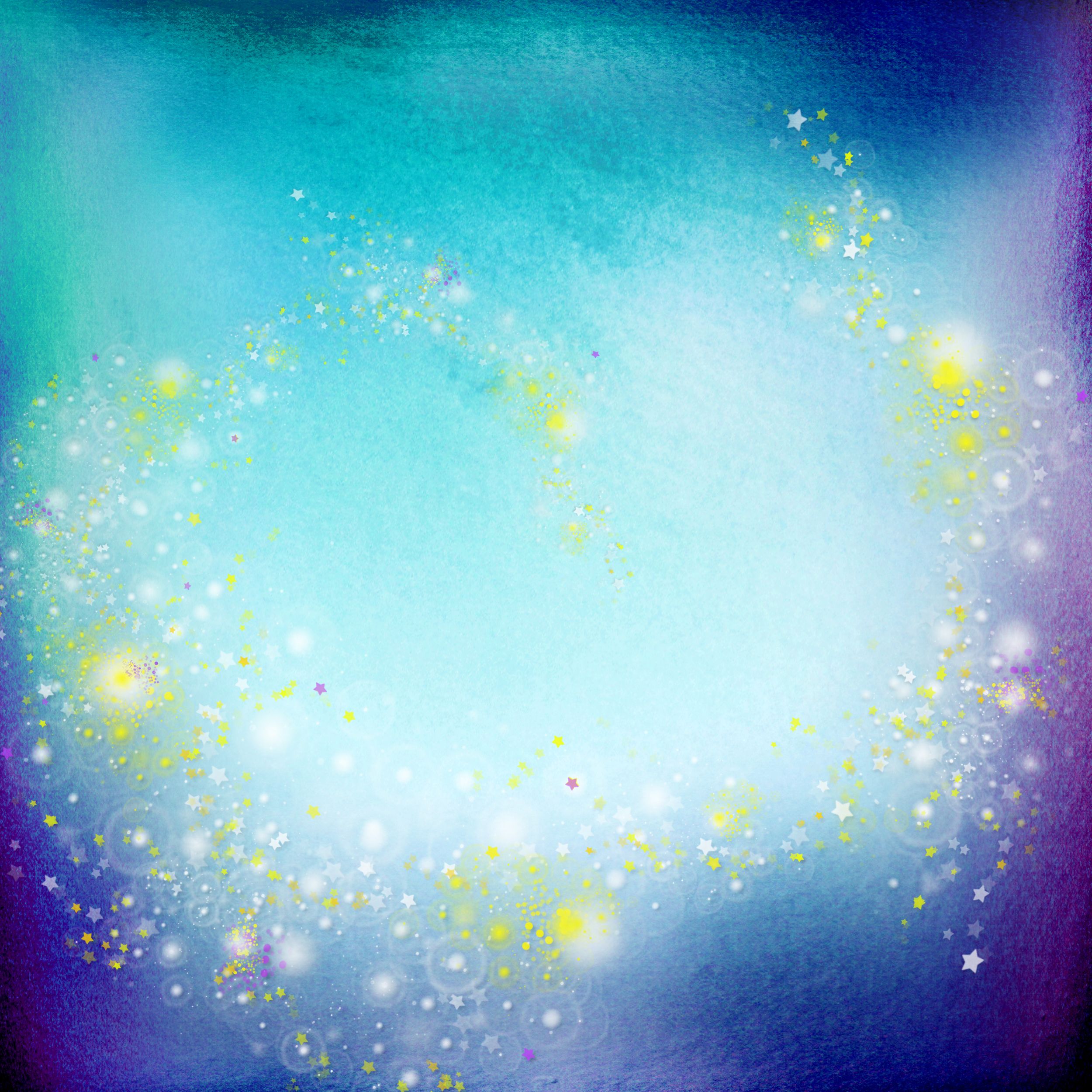 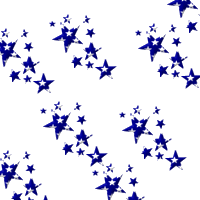 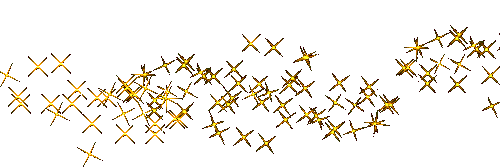 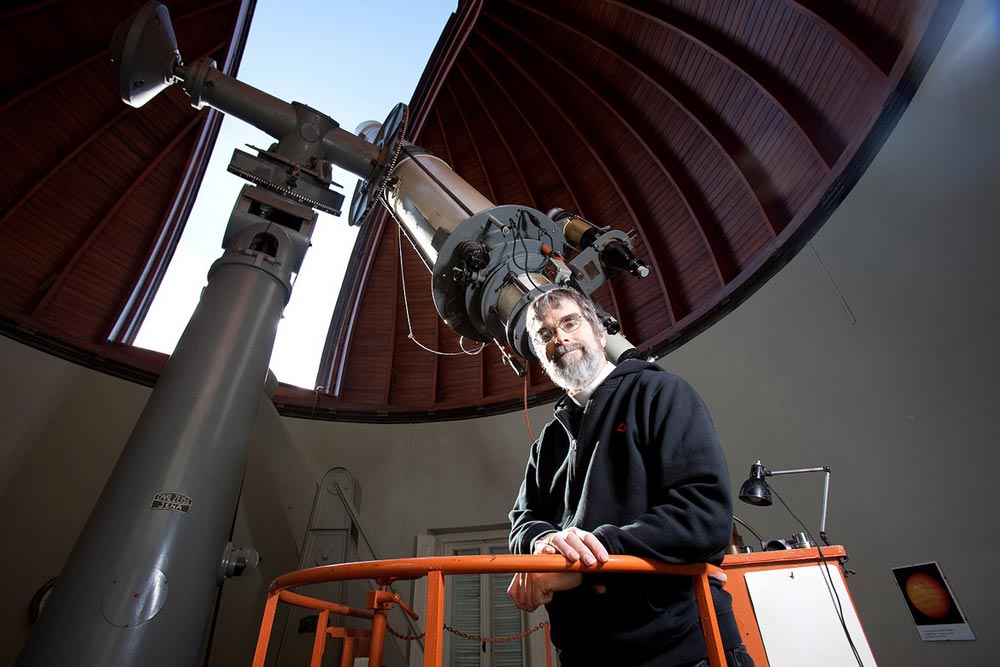 Телескоп сотни летИзучают жизнь планет.Нам расскажет обо всемУмный дядя…
Астроном
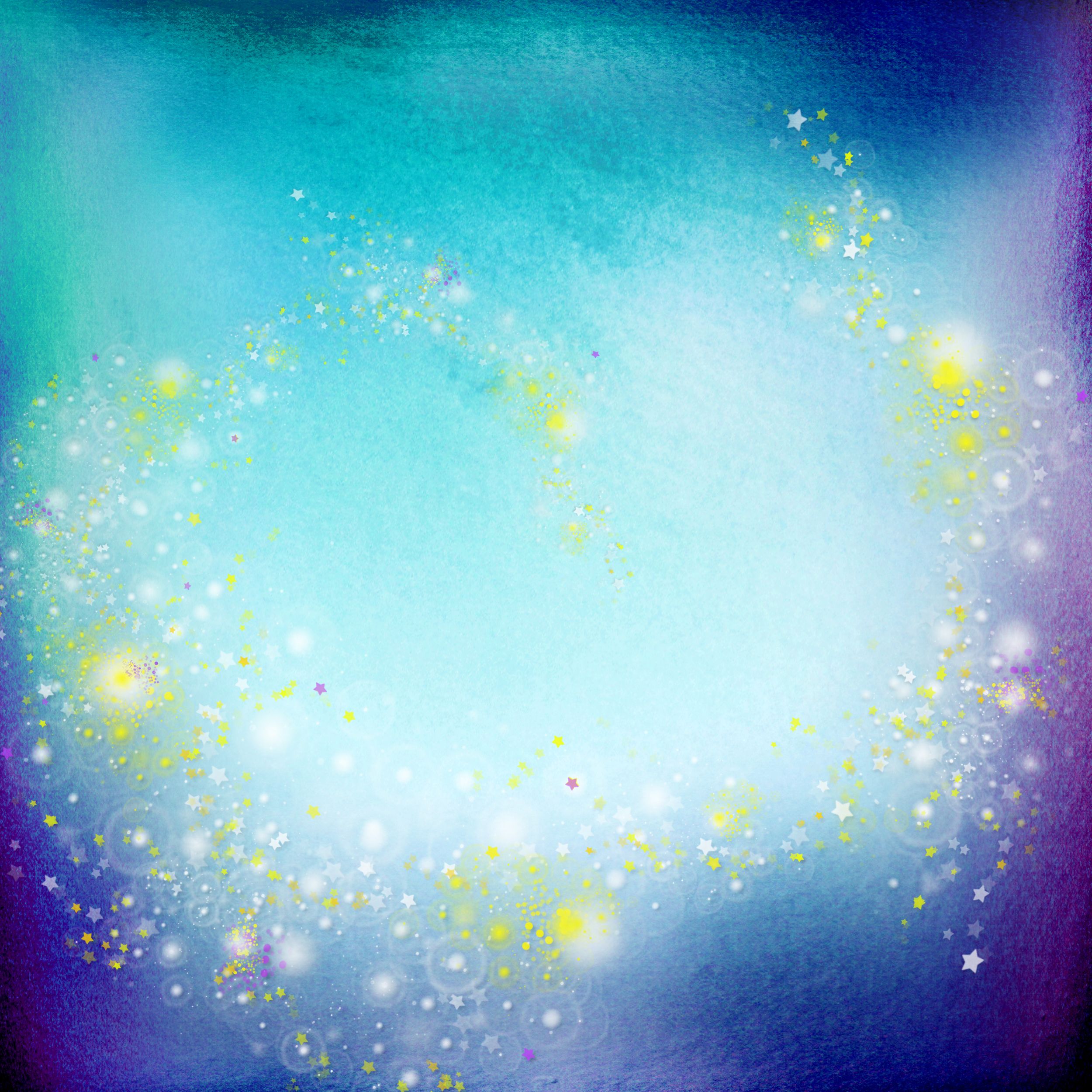 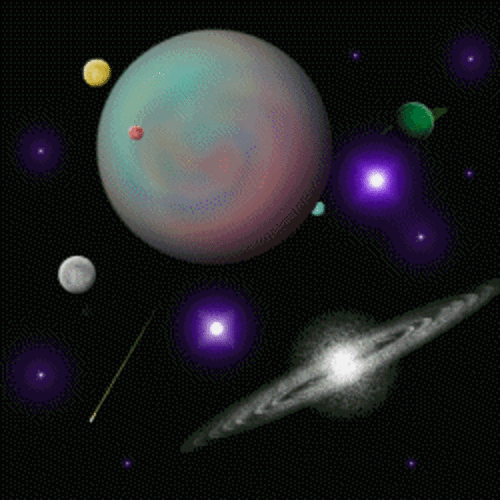 Океан бездонный, океан бескрайний,Безвоздушный, темный и необычайный,В нем живут вселенные, звезды и кометы,Есть и обитаемые, может быть, планеты.
Космос
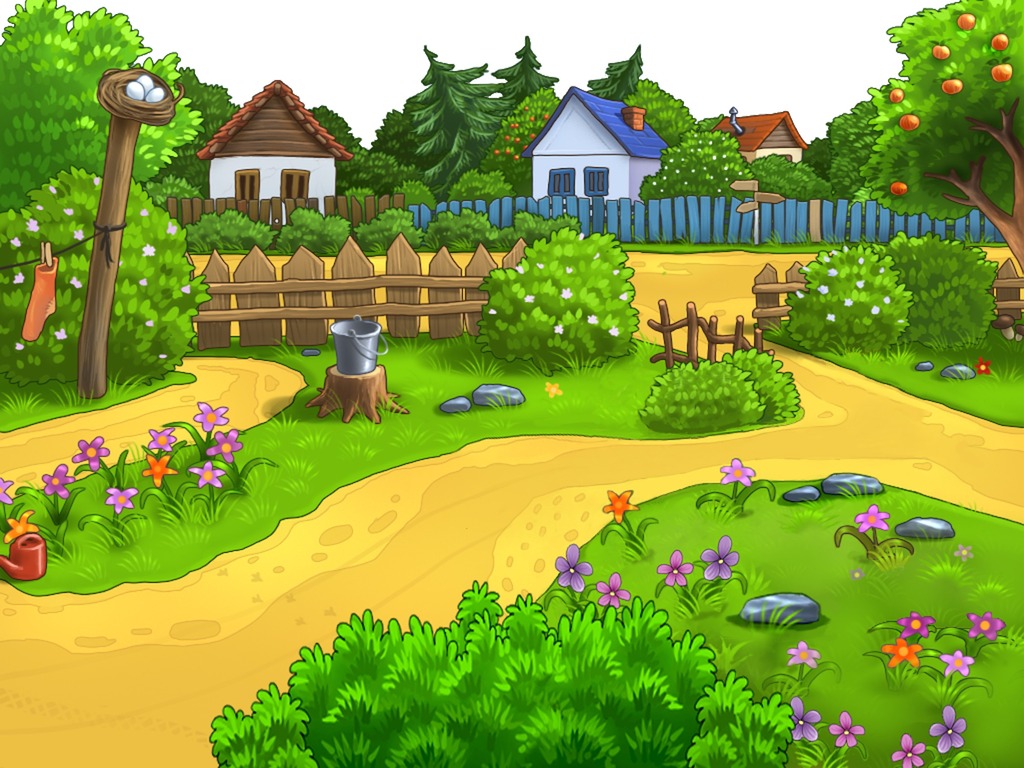 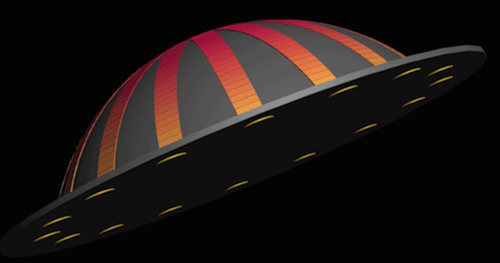 До новых приключений
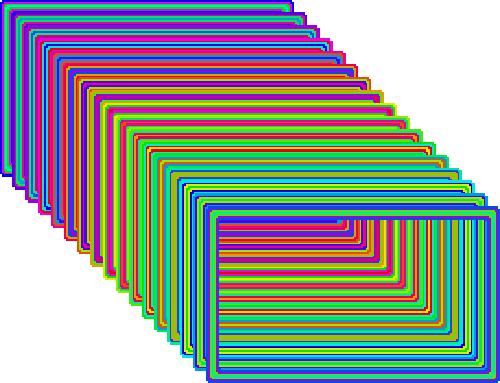 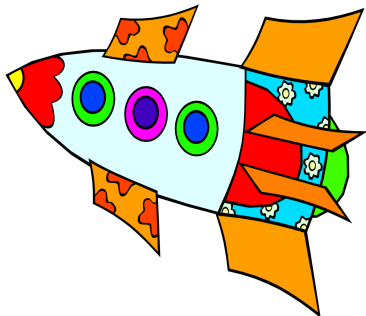 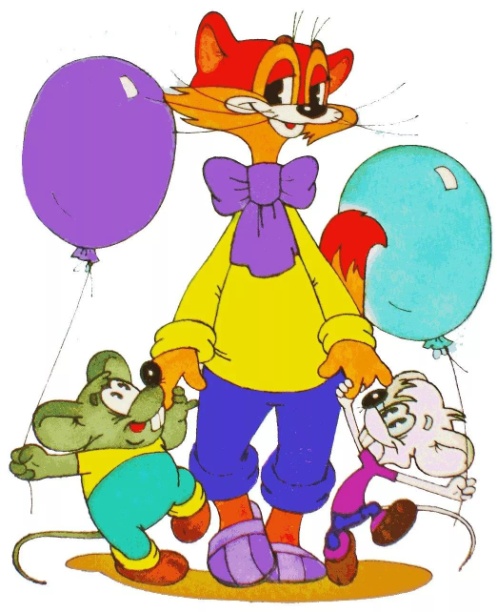